Prof Chris Done
Physics Dept.
Durham
Why study  maths??
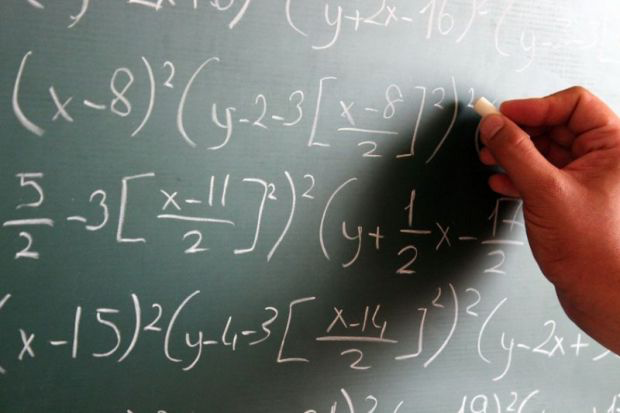 Chris Done – rocket scientist!
Small seaside town…
…but school really cared about education!
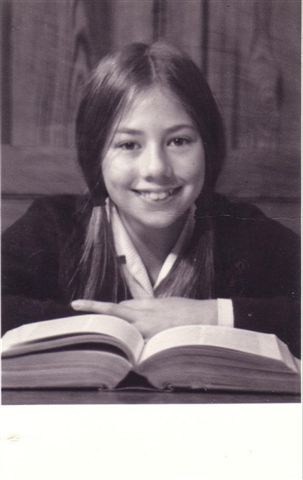 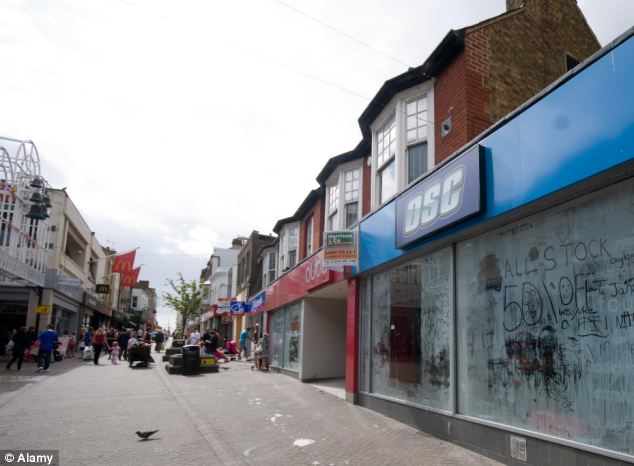 Science: adventure and discovery!
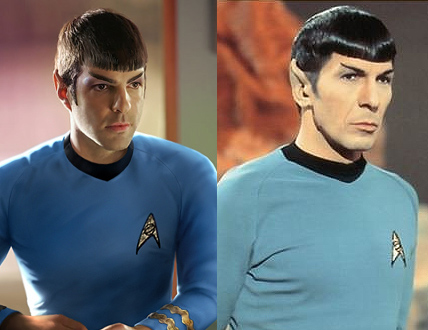 Every week a new adventure, discovery, generally solved by the half Vulcan Science Officer, Mr Spock…
Generally involving black hole time travel or wormholes….
Science: adventure and discovery!
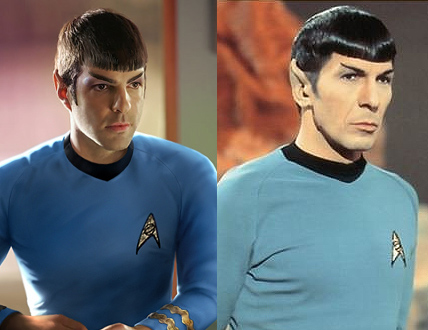 Every week a new adventure, discovery, generally solved by the half Vulcan Science Officer, Mr Spock…
I wanted to be a scientist, the one who discovered new things and explained them
My Dad repaired TVs!
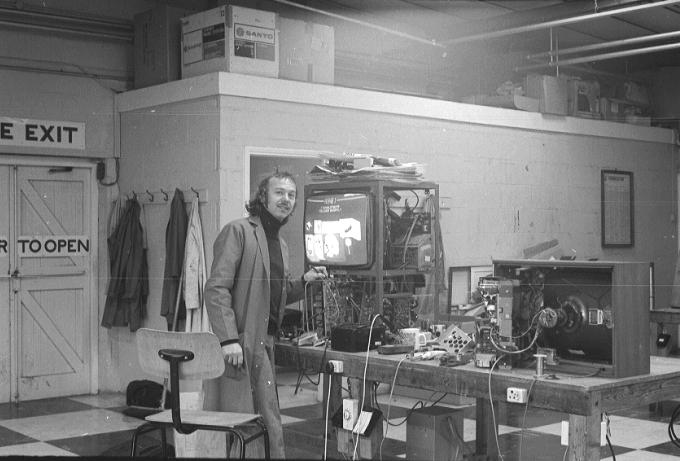 Chris Done – rocket scientist!
Small seaside town…
…but school really cared about education!
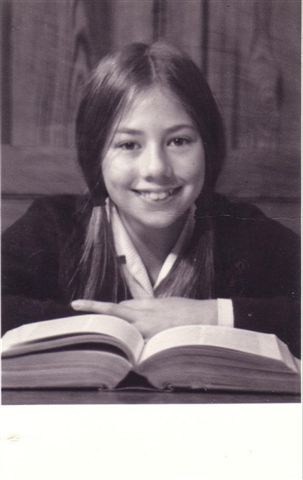 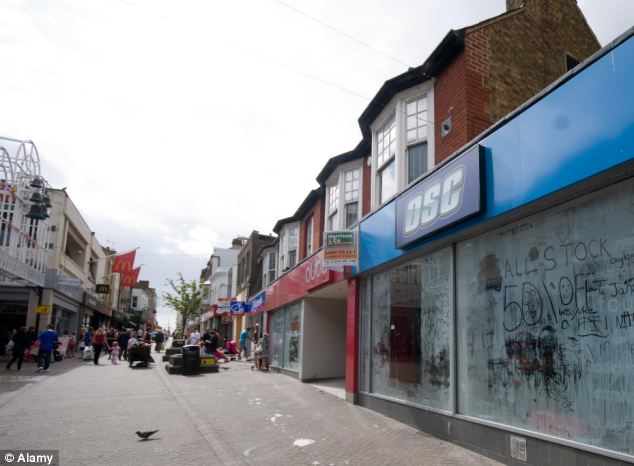 Chris Done – rocket scientist!
BSc Astronomy Astrophysics and Theoretical physics (St Andrews)
PhD Cambridge
NASA- Goddard 
Durham – work with European Space agency and Japanese space agency…
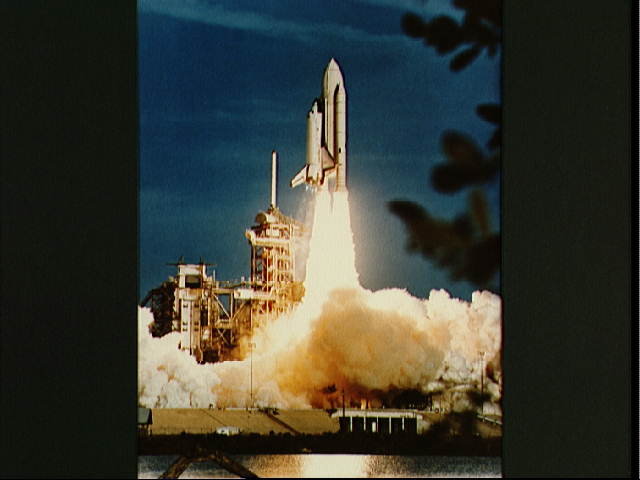 But don’t you have to be some sort of genius? 
I don’t feel like a genius, so I can’t be any good at maths….
AAARRRGGGGGGGHHHH!!
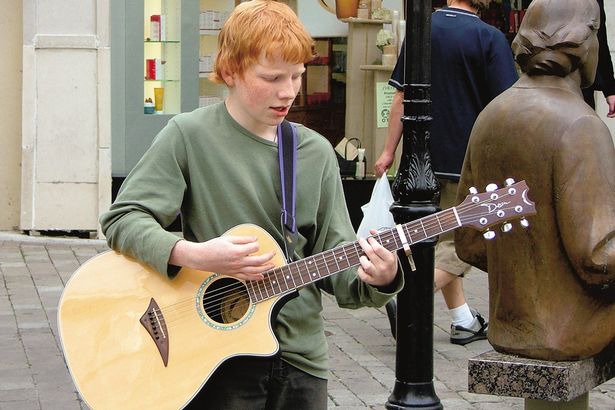 We need to practice…
And practice…
And practice … to get good at ANYTHING

Music, sport… we understand this really!
Languages – have to learn vocabulary ’no matter naturally’ good we are at it. 

Probably its boring to do the maths homework this week. And next week, and the week after…
Science: adventure and discovery!
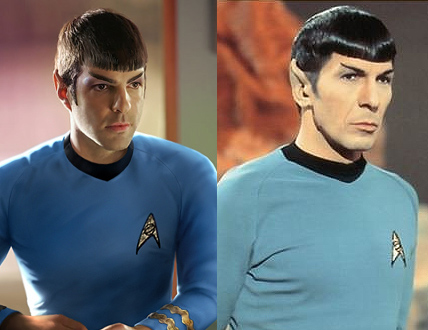 Alien life?
Can there be life elsewhere in the Universe?
First look round our own solar system planets…
Life elsewhere  in the solar system – how to find out ?
Go there – rockets…

Physics – to work out gravity !
Maths – to work out the paths to the planets
Science: adventure and discovery!
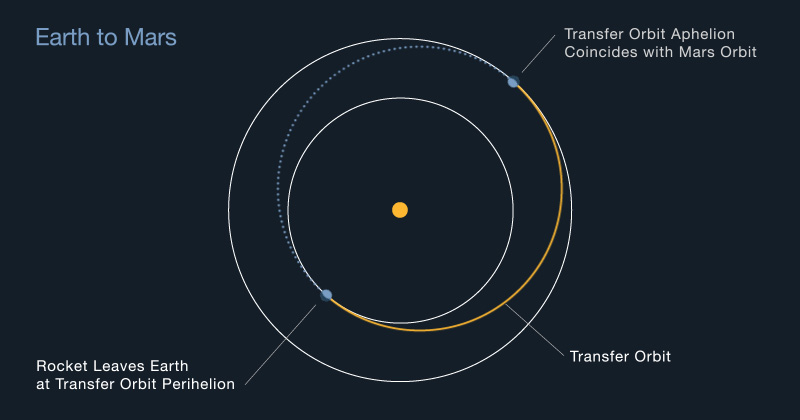 Alien life?
Can there be life elsewhere in the Universe?
First look round our own solar system planets…
Life elsewhere  in the solar system – how to find out ?
Go there – rockets…

Physics – to work out gravity !
Maths – to work out the paths to the planets
Chemistry – to make the rocket fuel
Engineers – to make it all work in practice
Biologists – to understand life!

Big questions – need big teams of people!
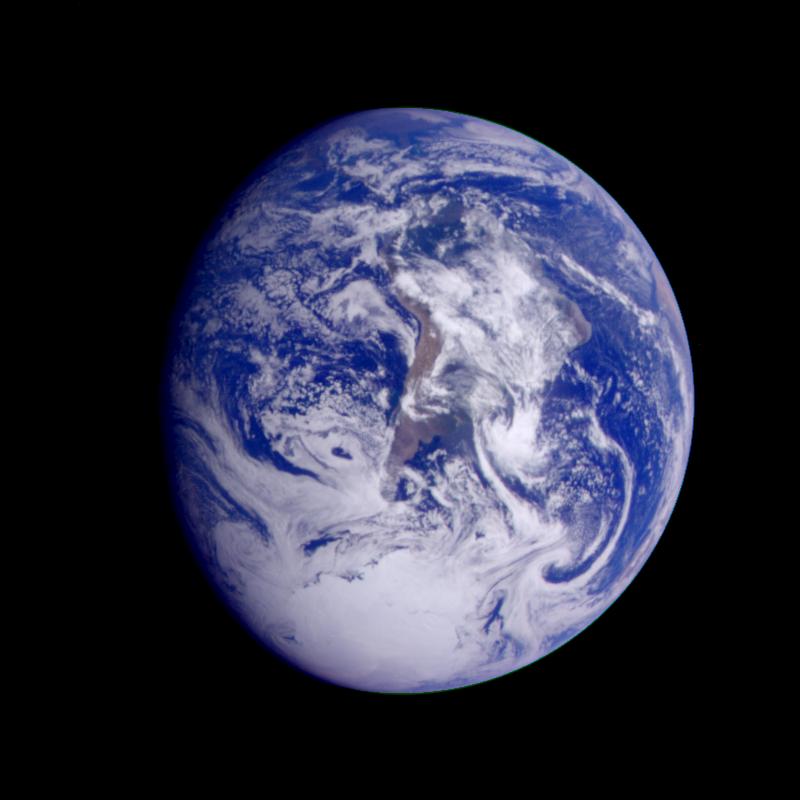 Life on Earth
Earth is 4.5 billion years old. Oldest surviving rocks are 3.8 Gyr, fossil bacteria from 3.5 Gyr.
Liquid water/rock interface with energy from sunlight ?
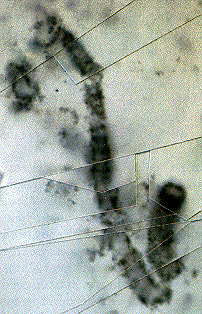 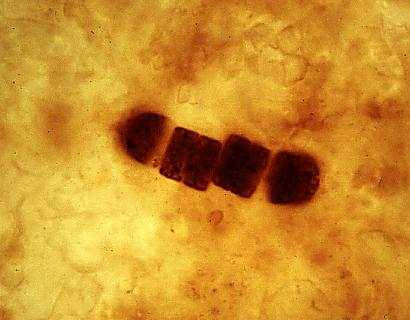 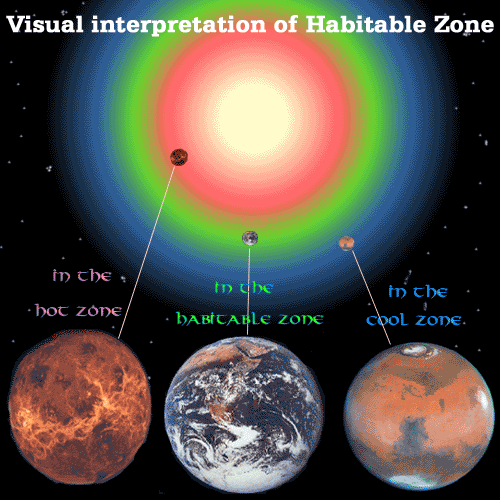 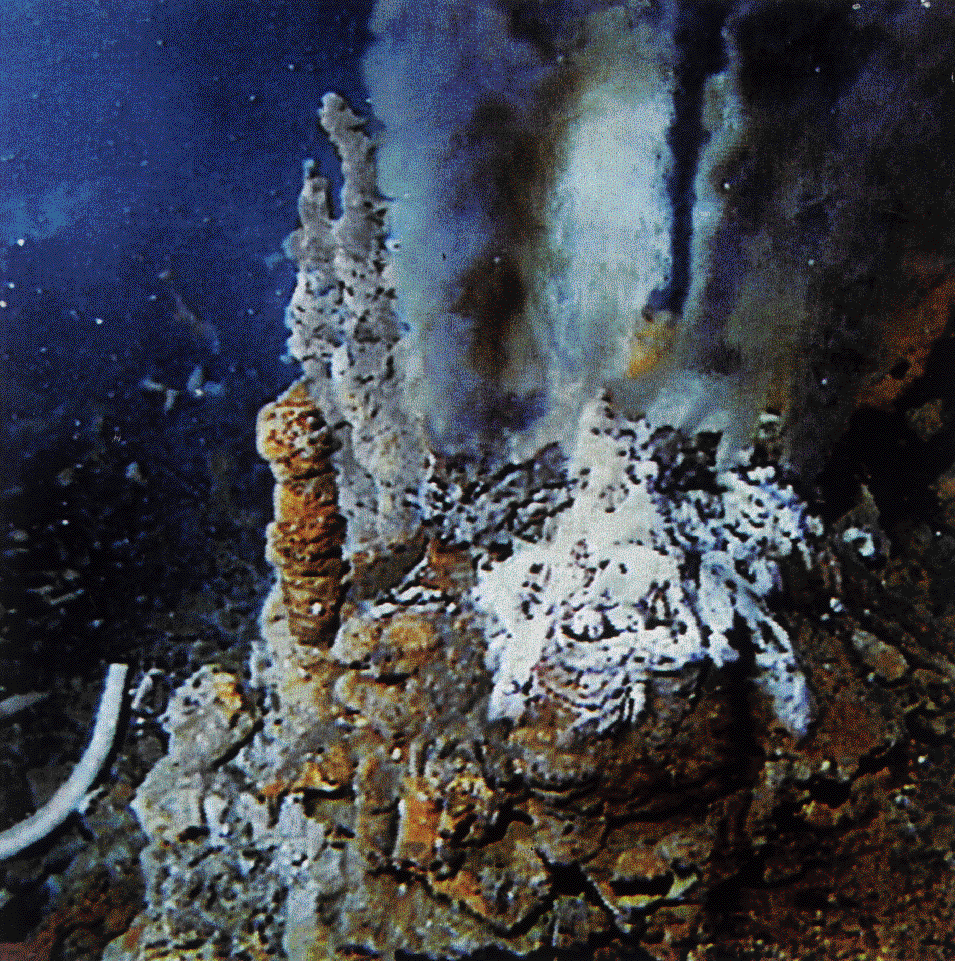 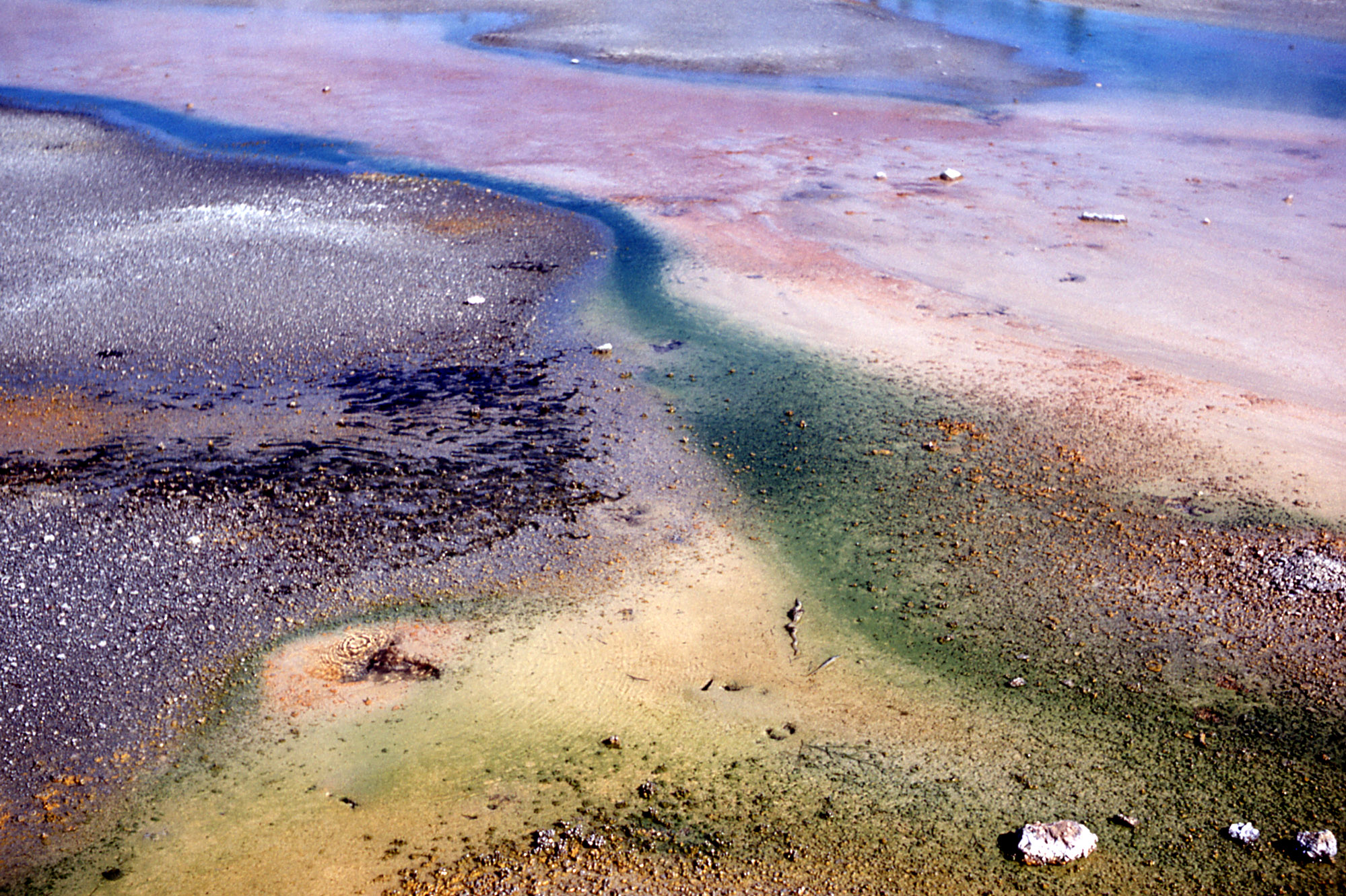 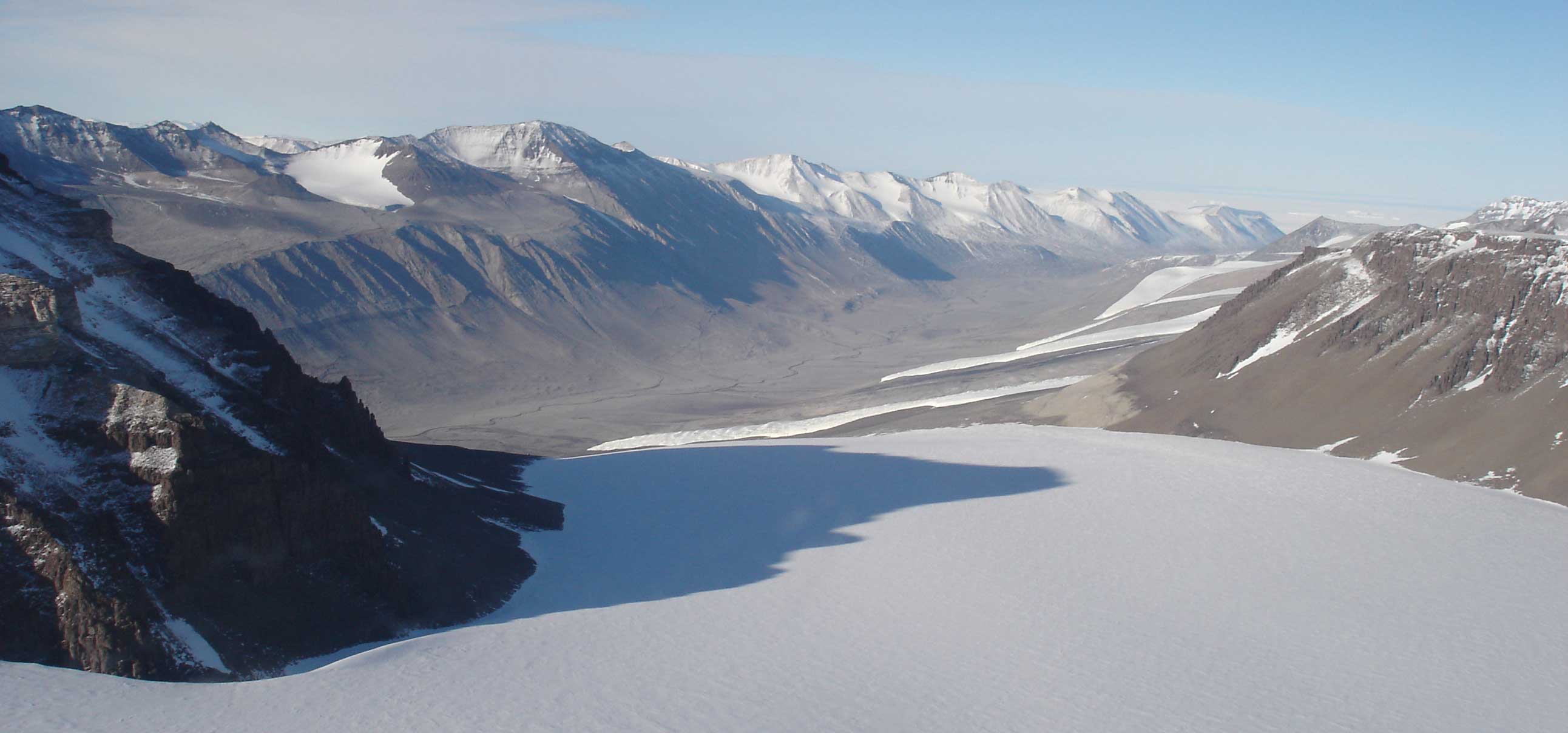 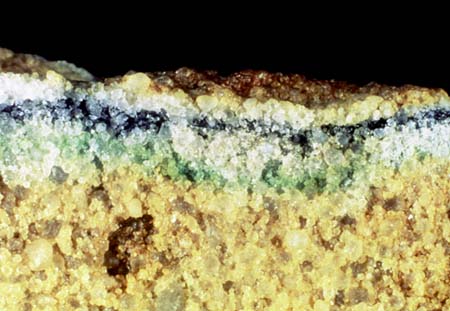 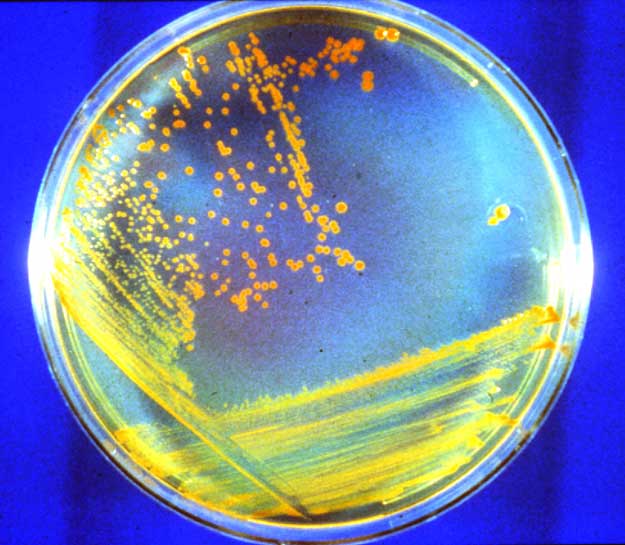 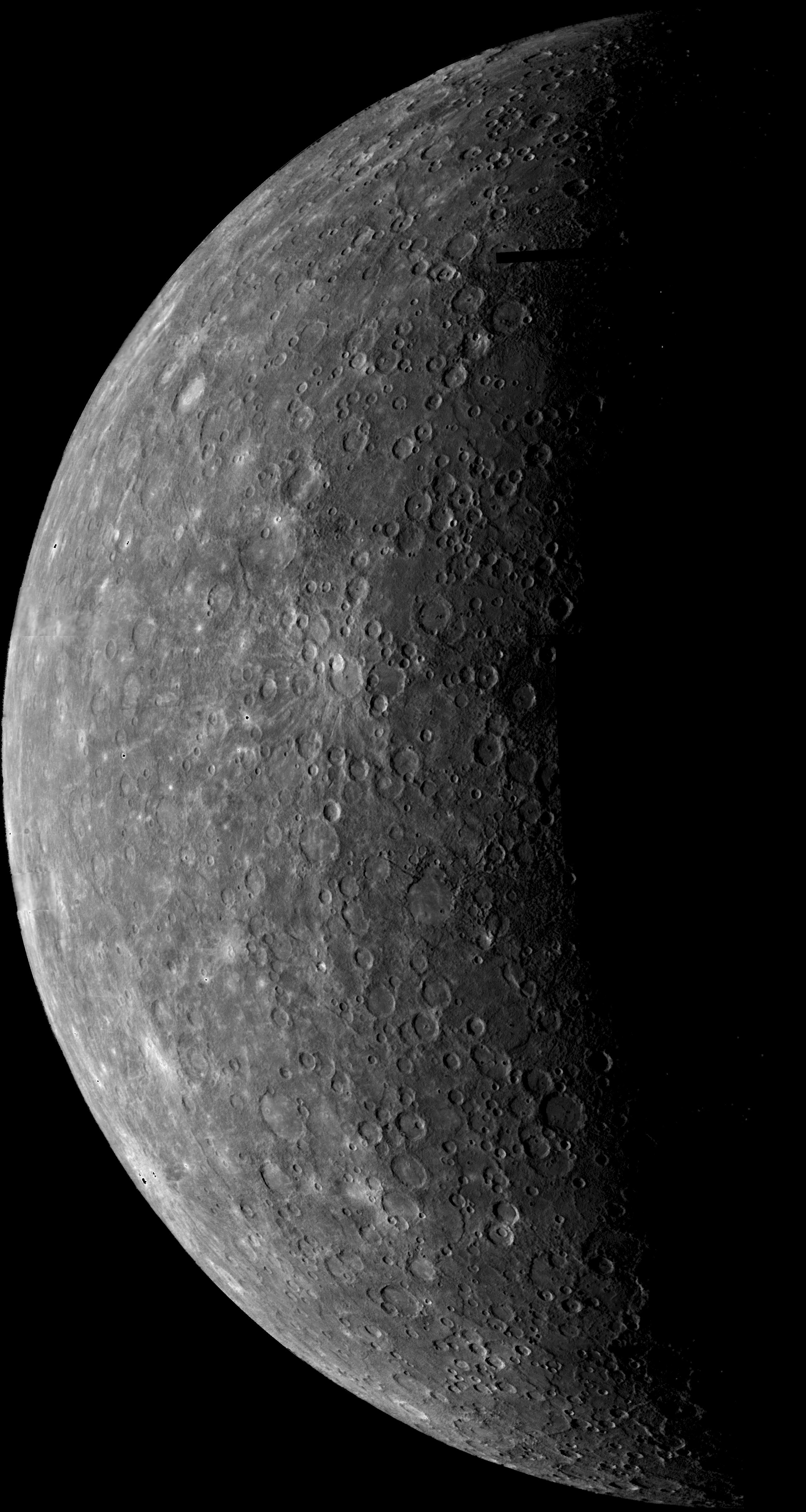 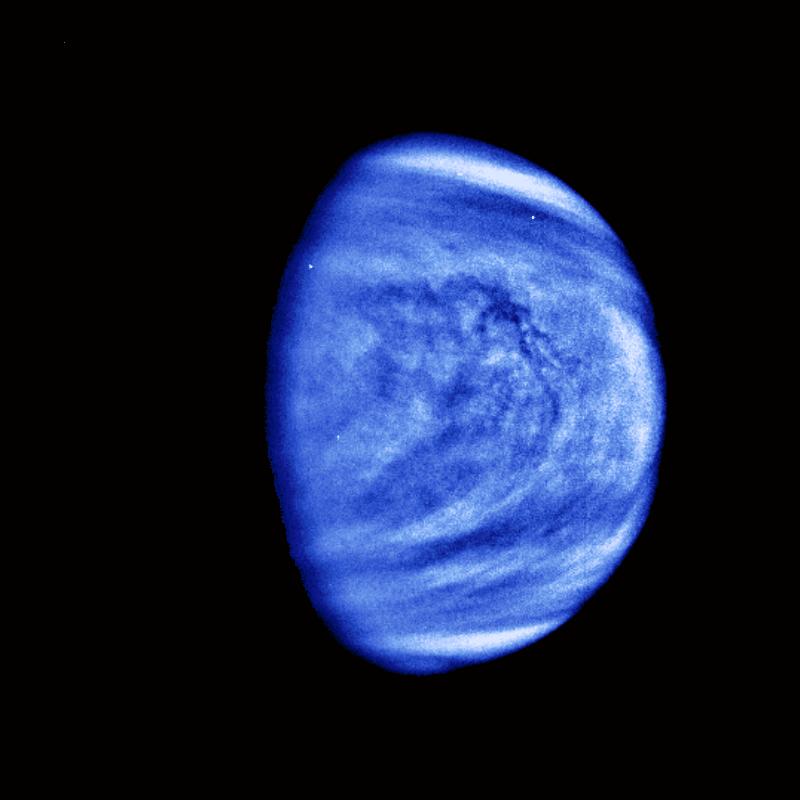 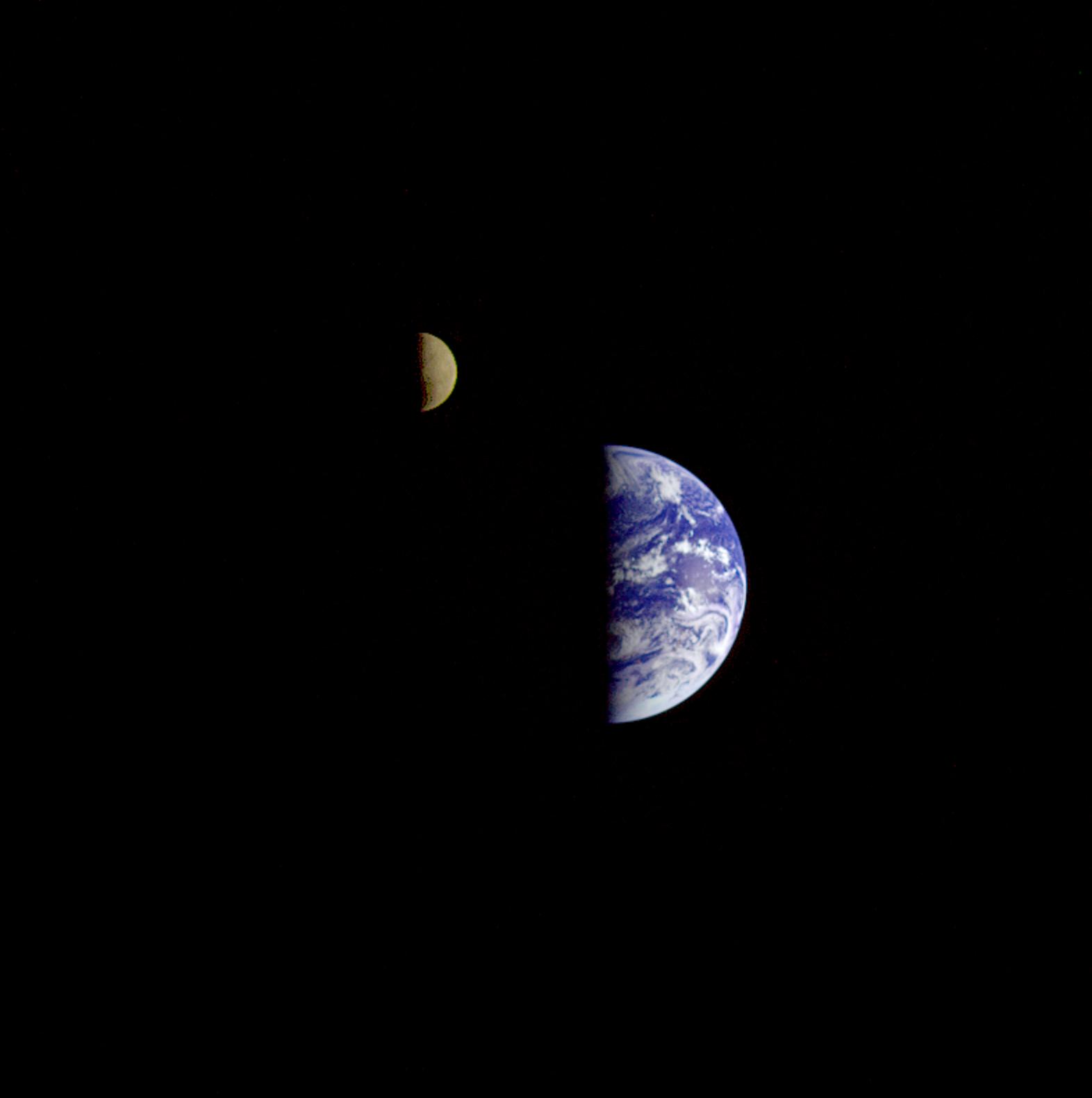 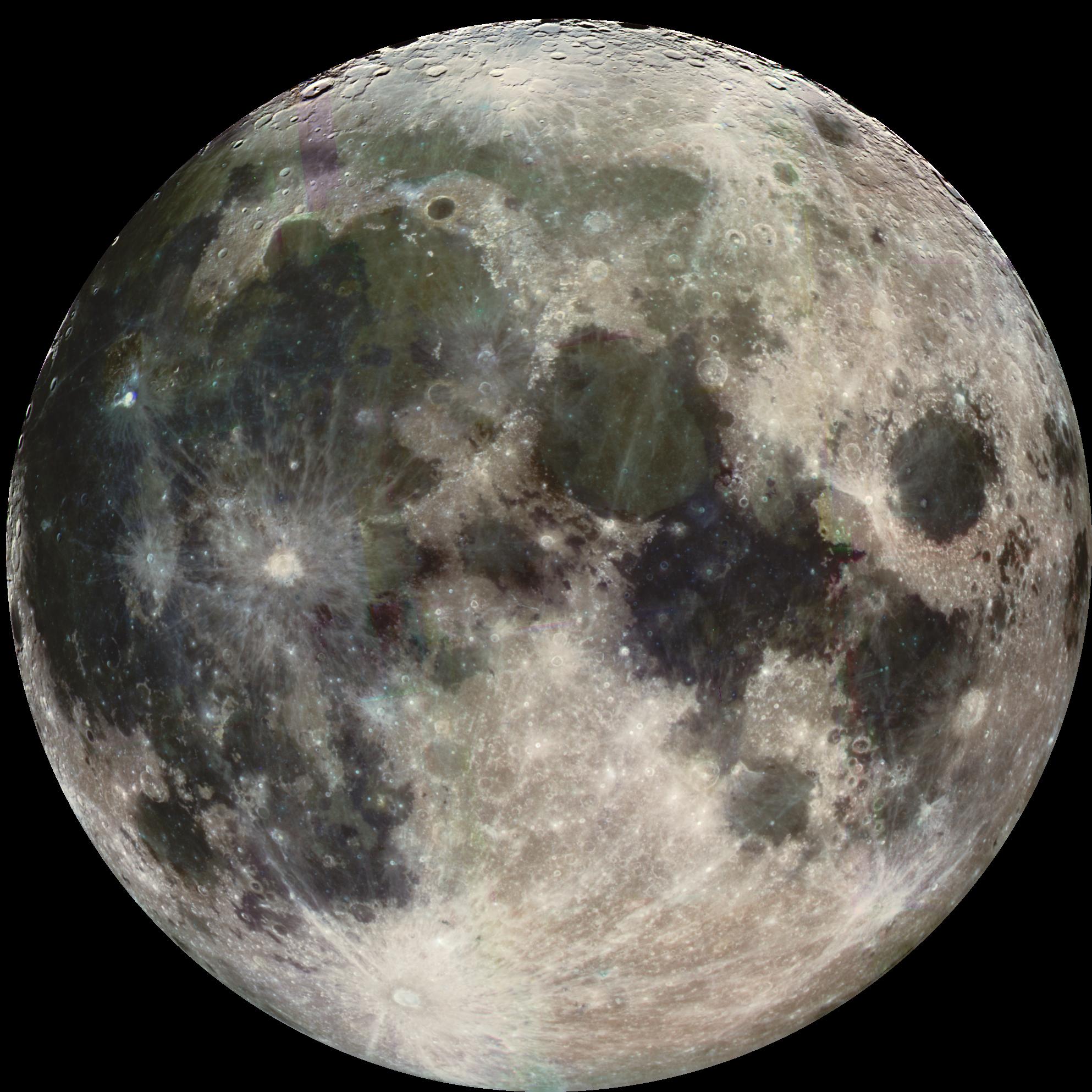 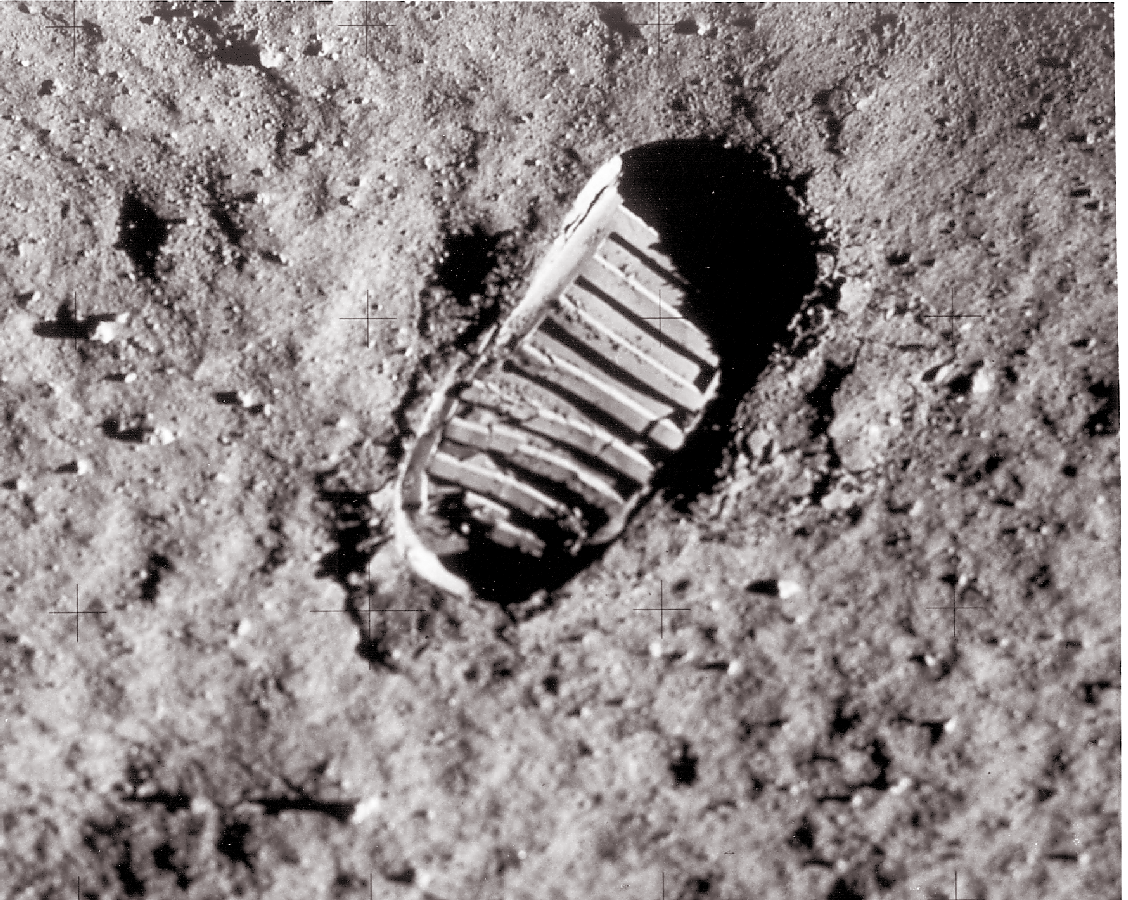 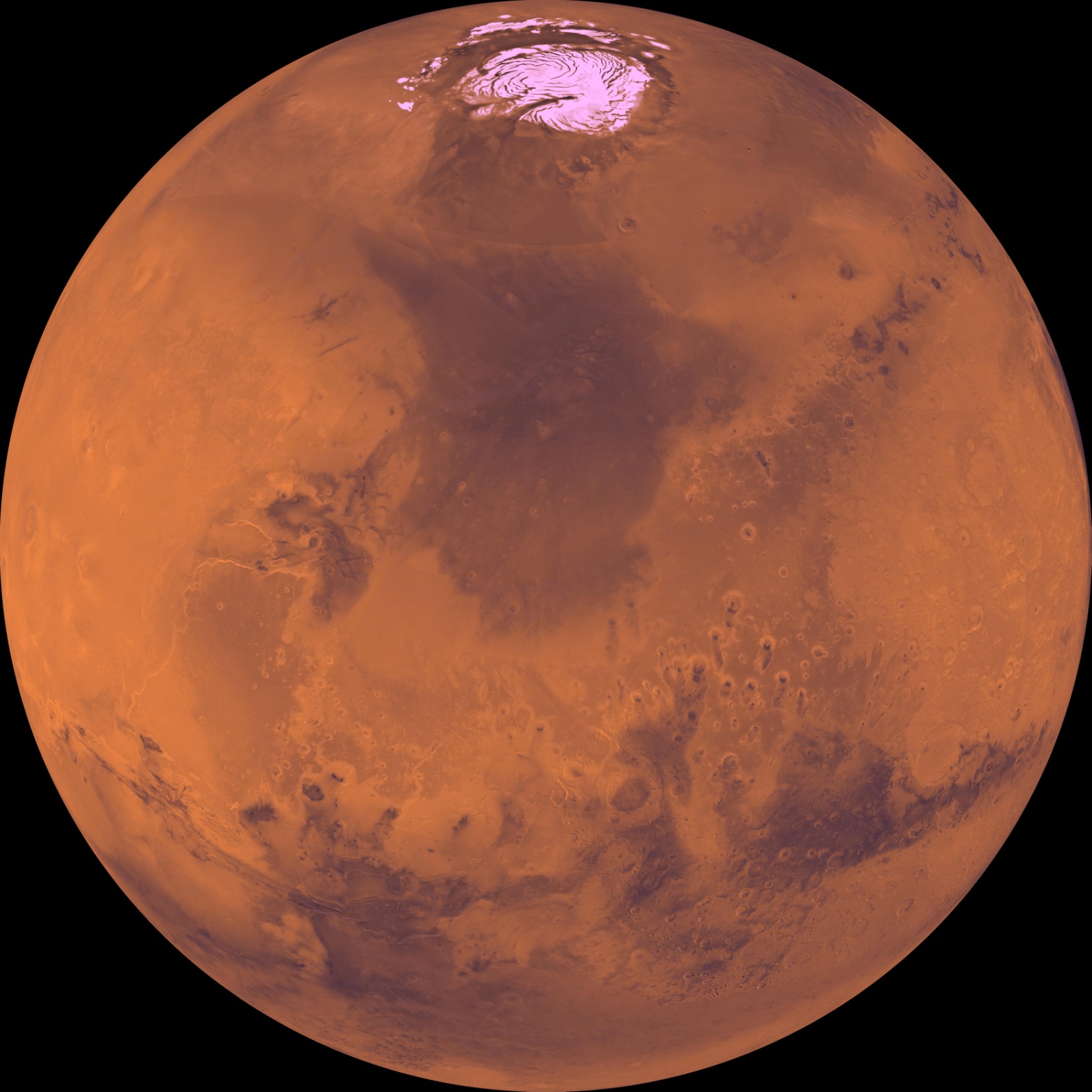 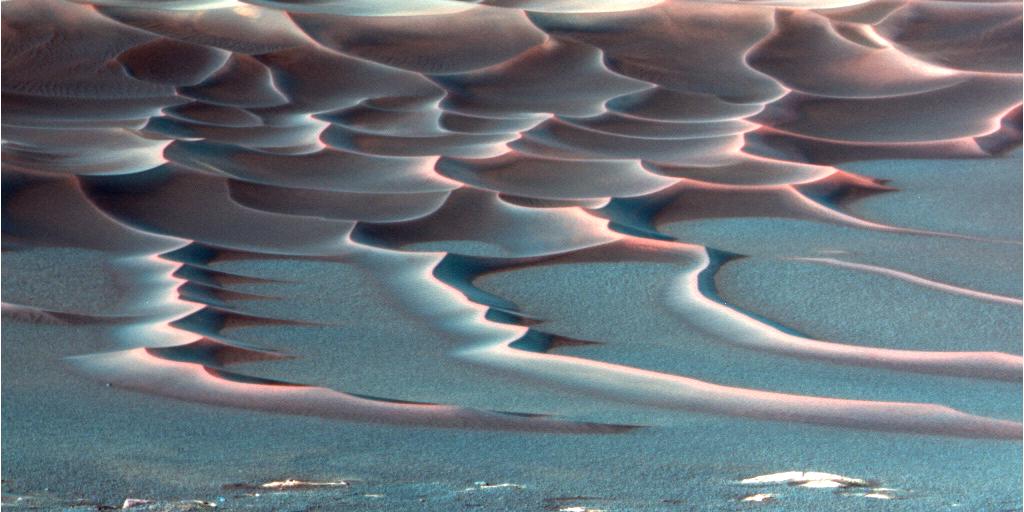 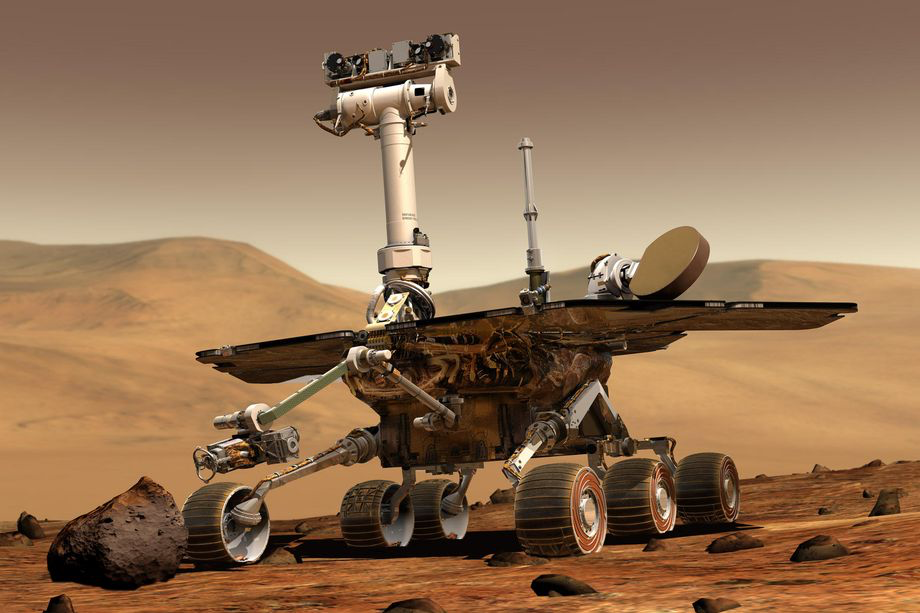 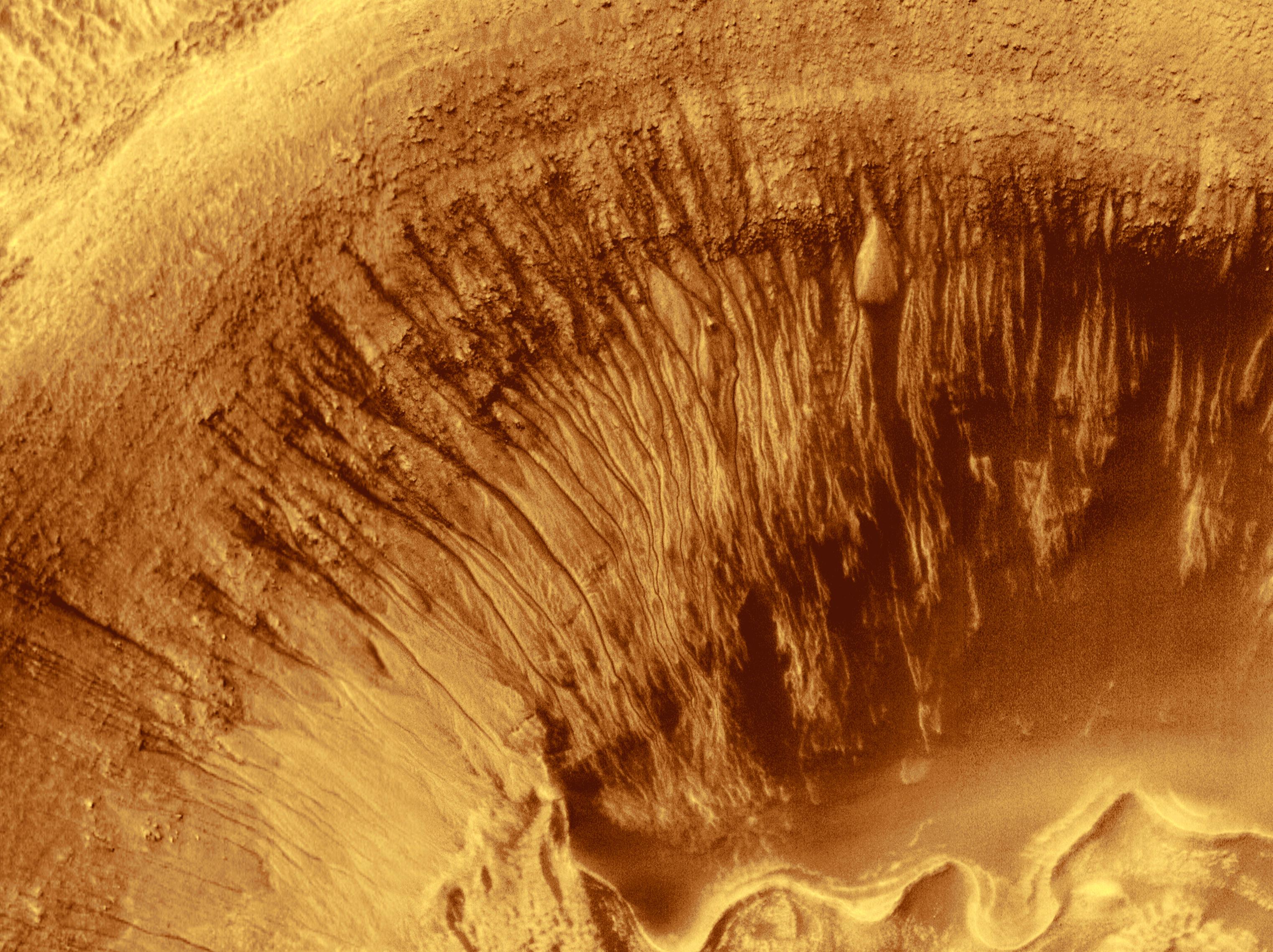 Life on Mars?
Martian meteorite?
Mars gets hit by asteroid, rocks escape, eventually hit Earth
Find in Antarctica (rock on snow!) 
MAYBE fossil bacteria: but ambiguous
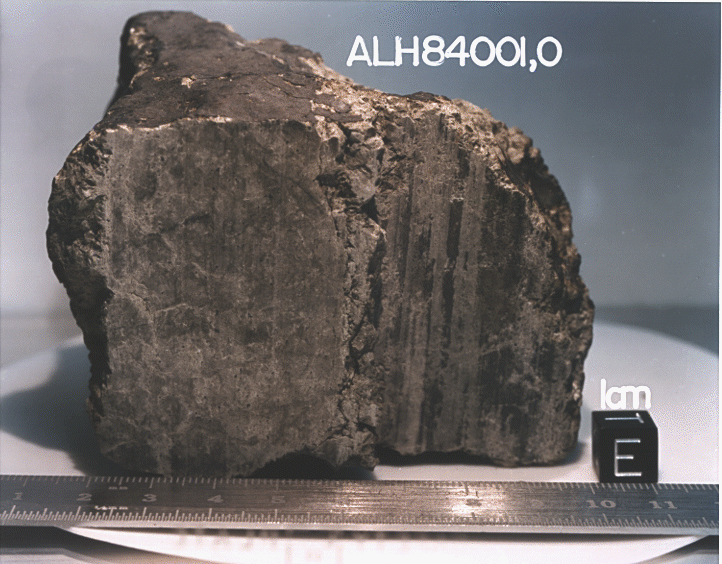 Life on Mars?
Martian meteorite?
Mars gets hit by asteroid, rocks escape, eventually hit Earth
Find in Antarctica (rock on snow!) 
MAYBE fossil bacteria: but ambiguous
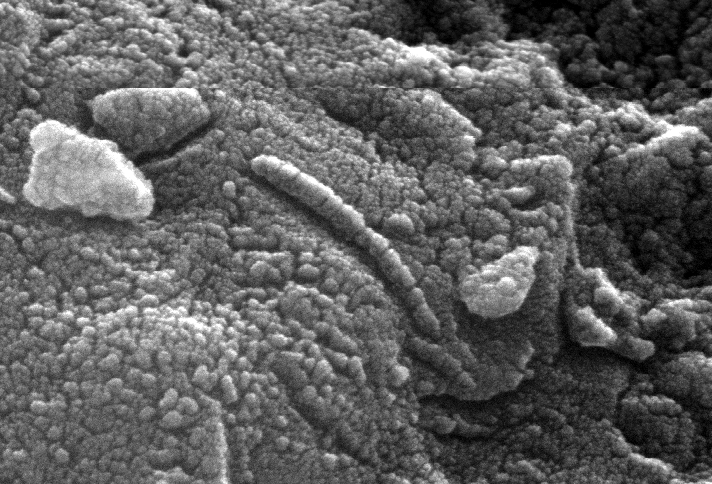 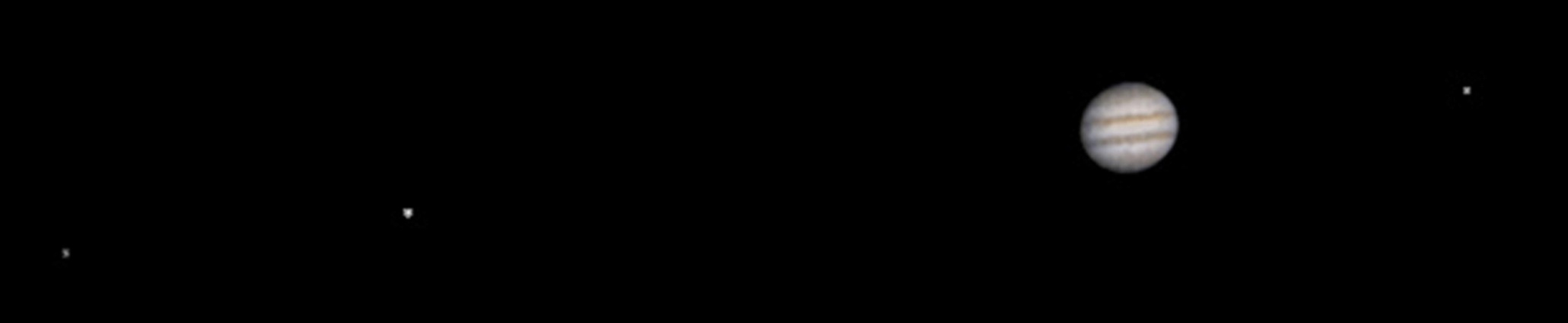 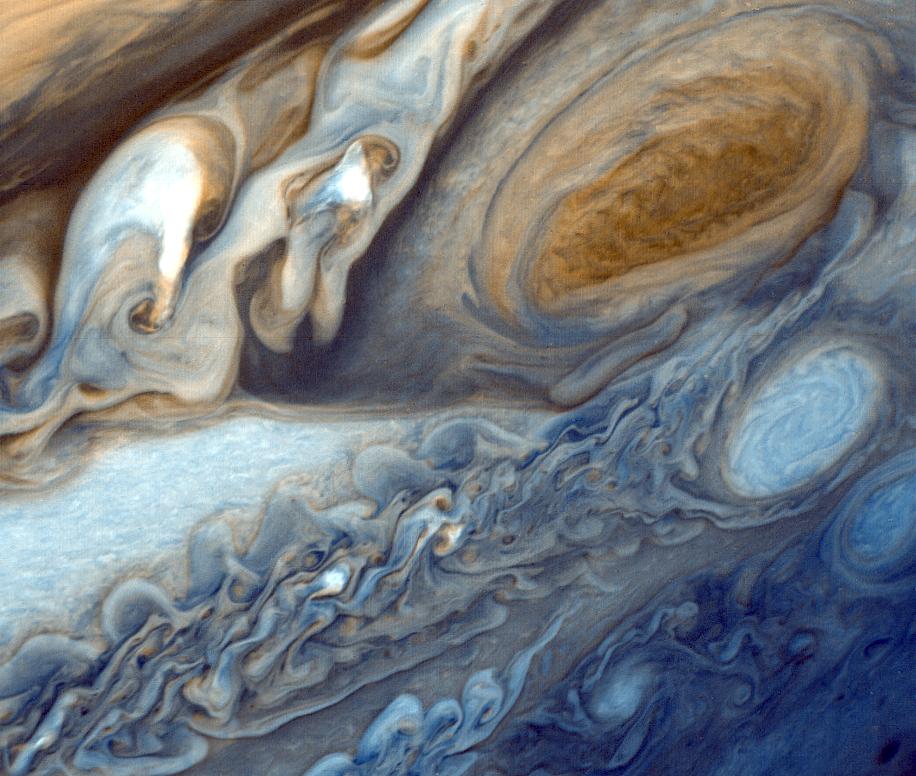 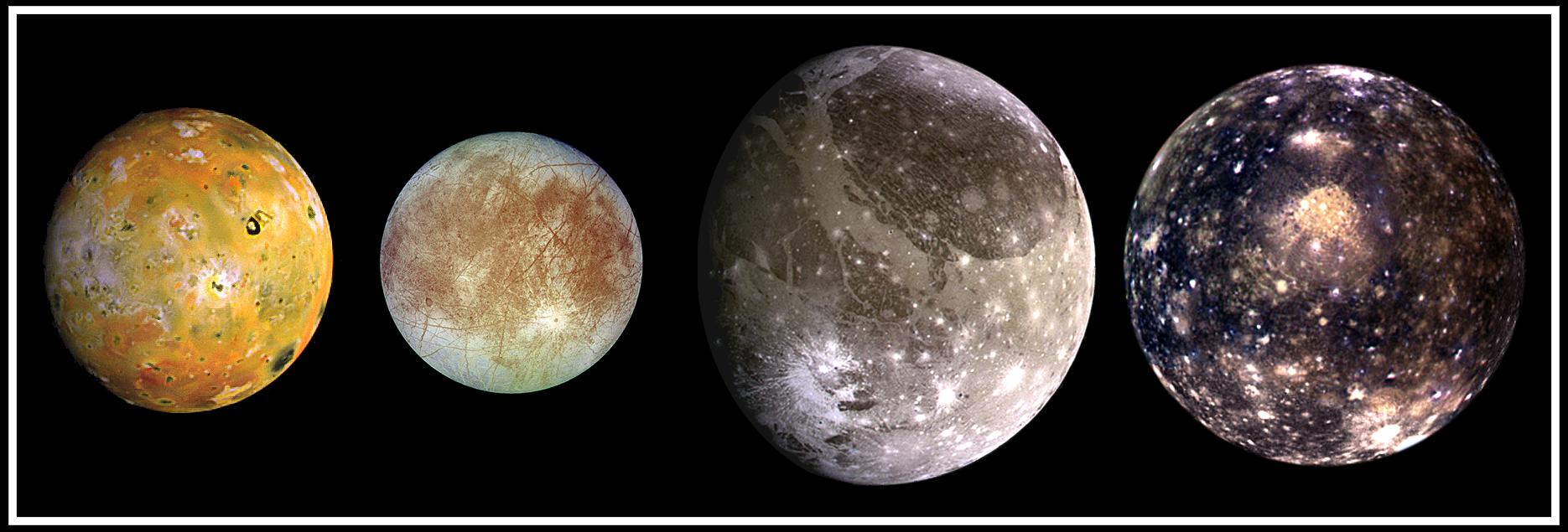 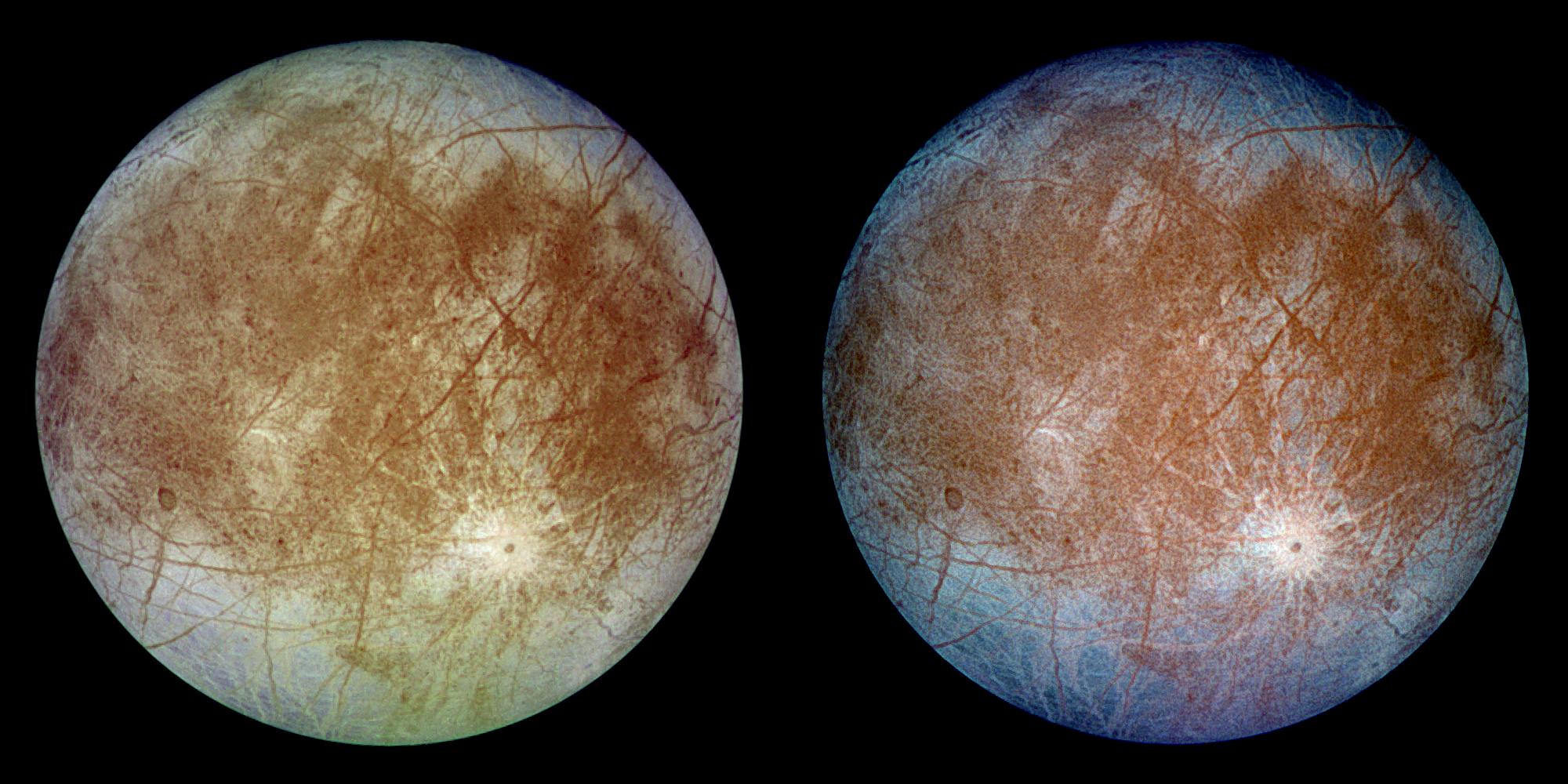 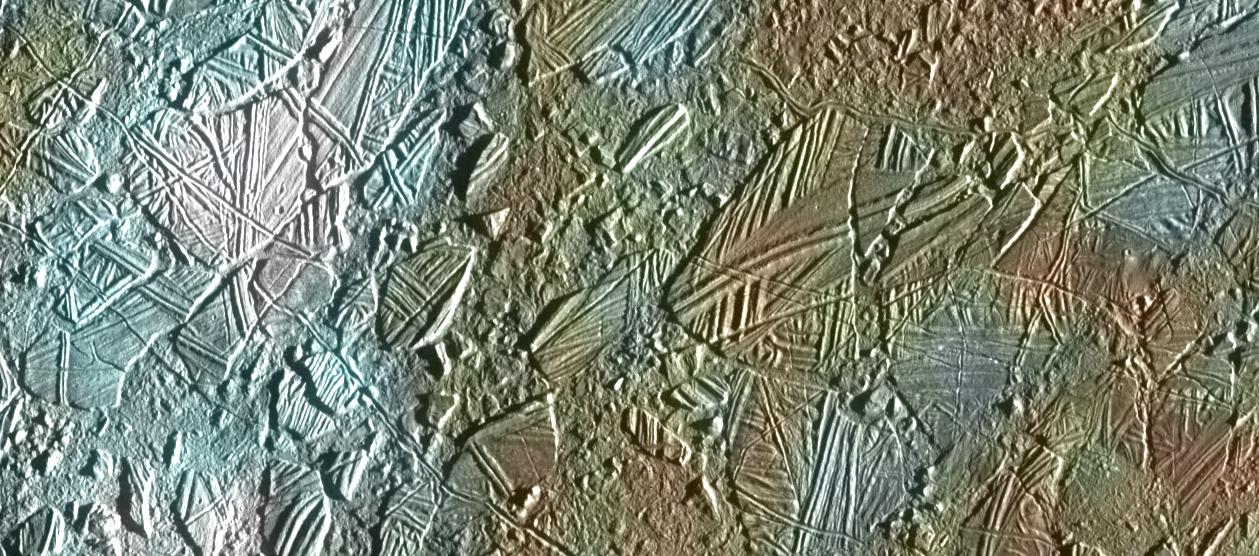 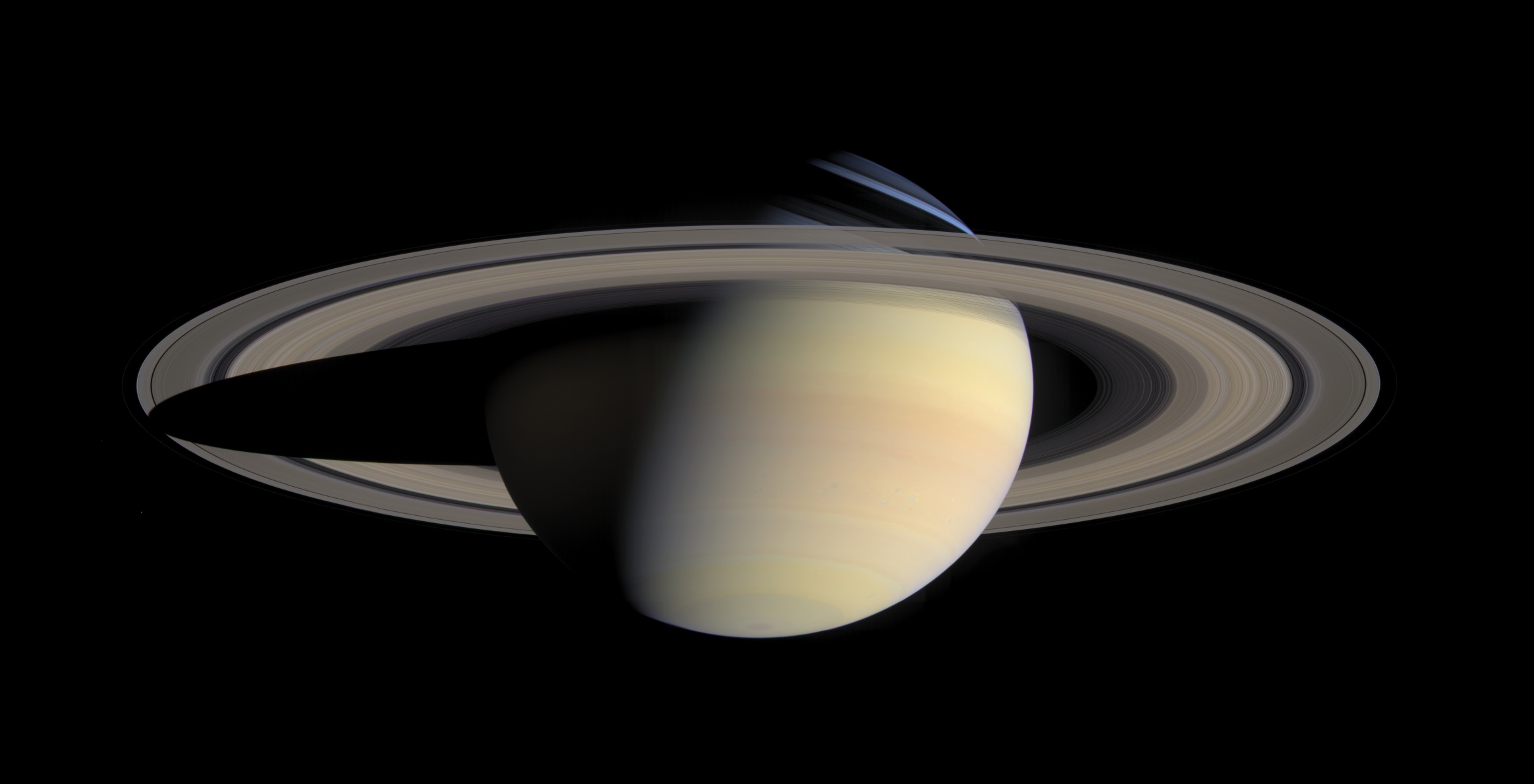 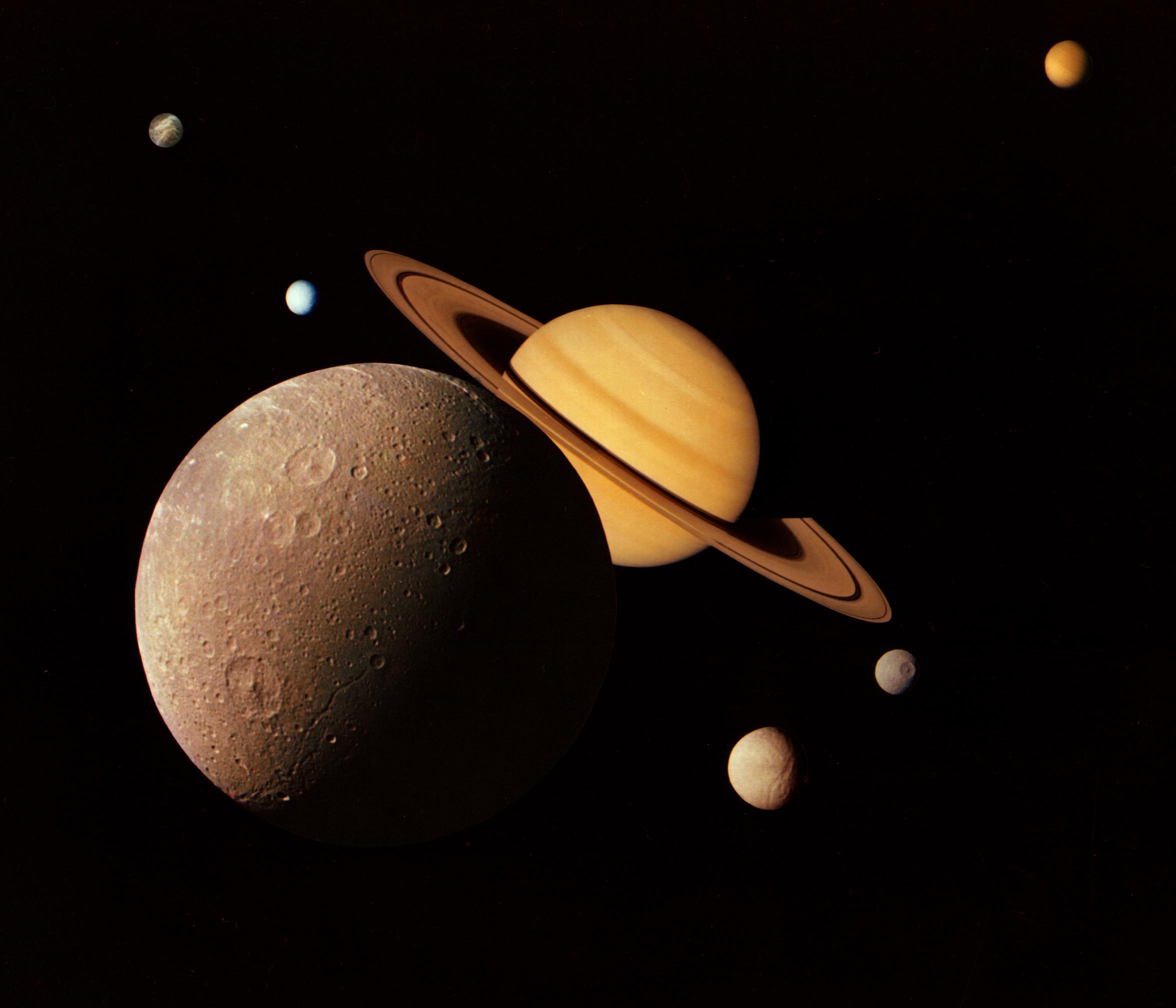 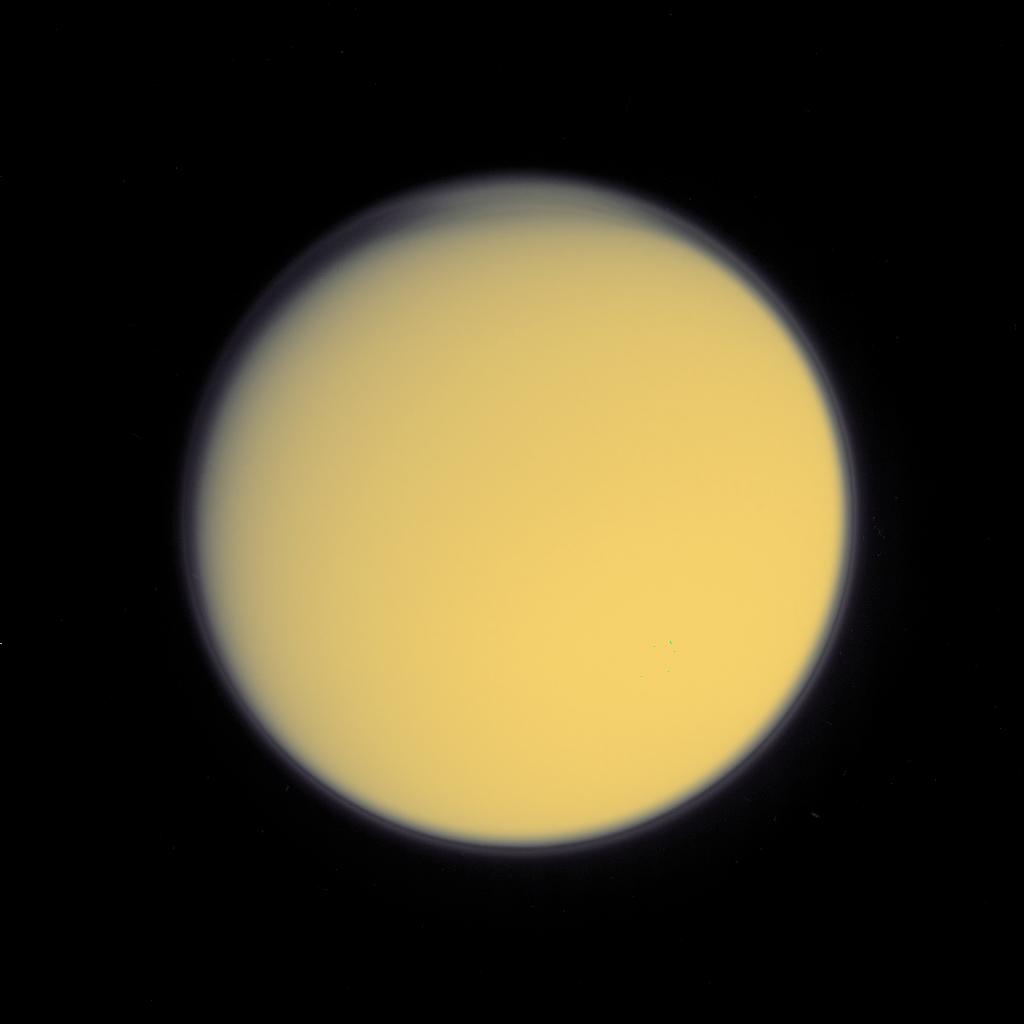 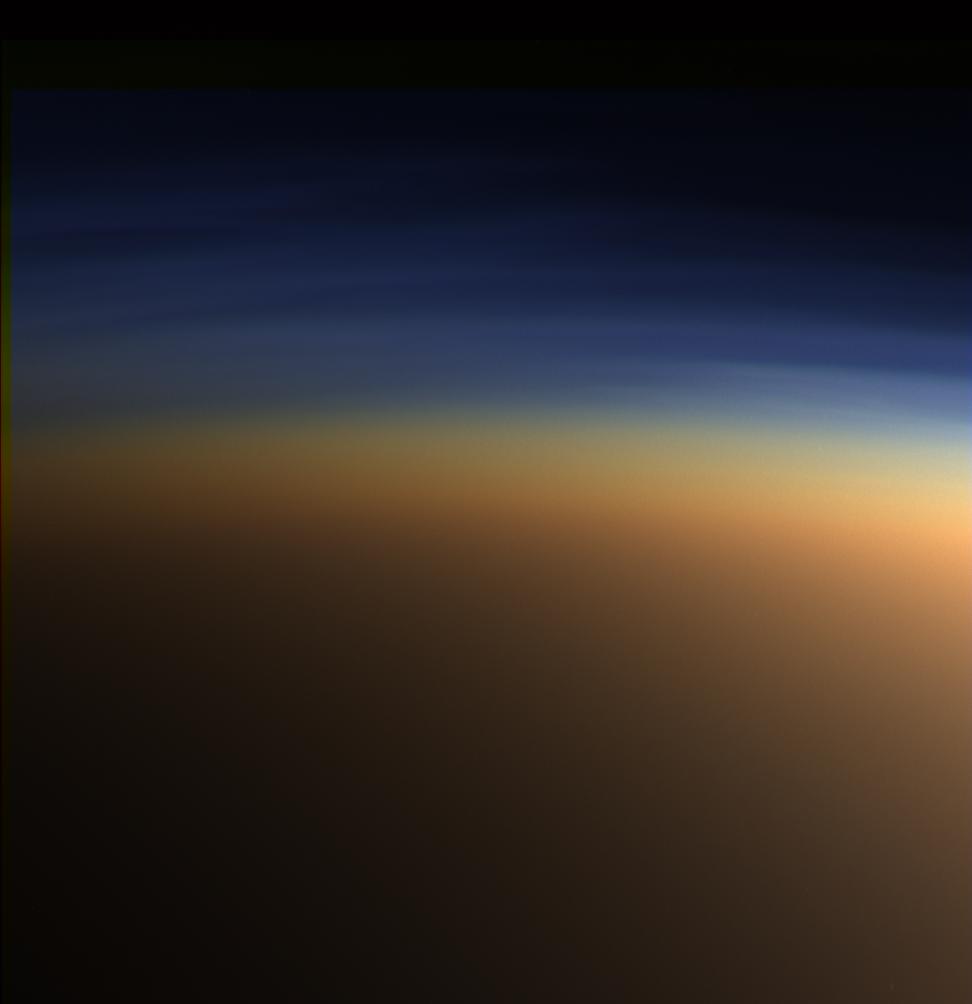 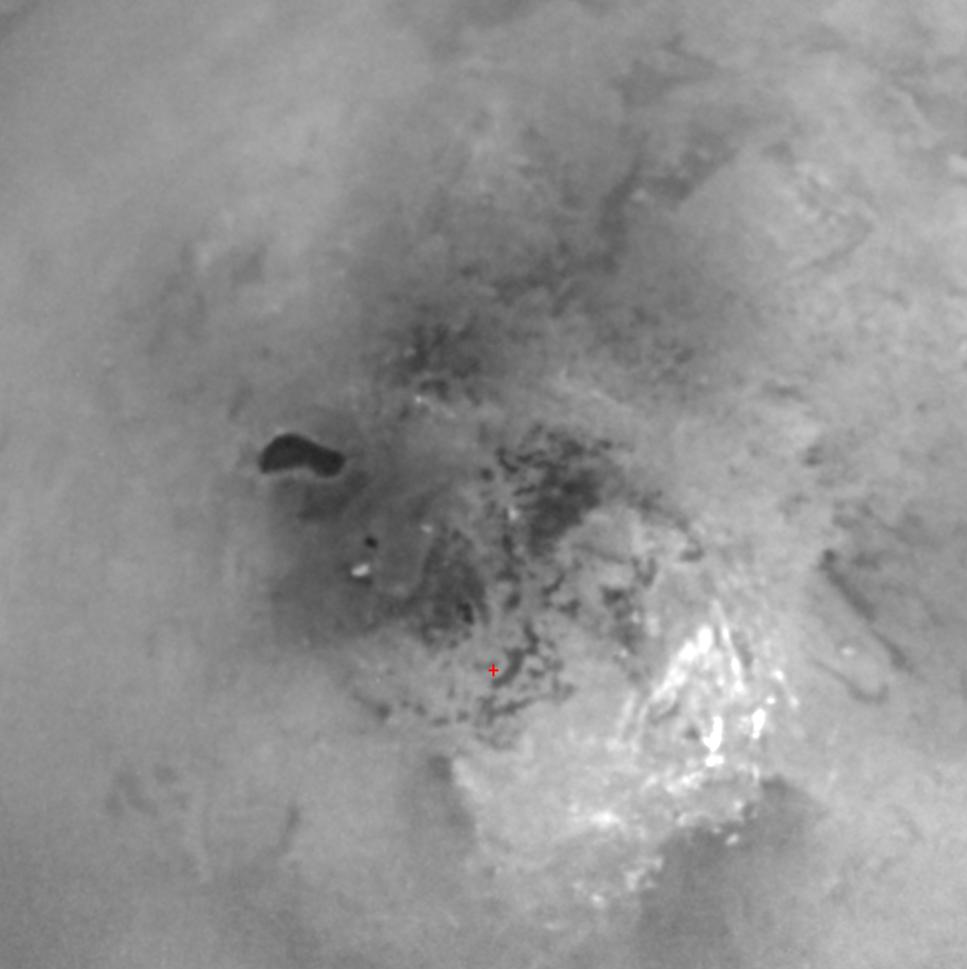 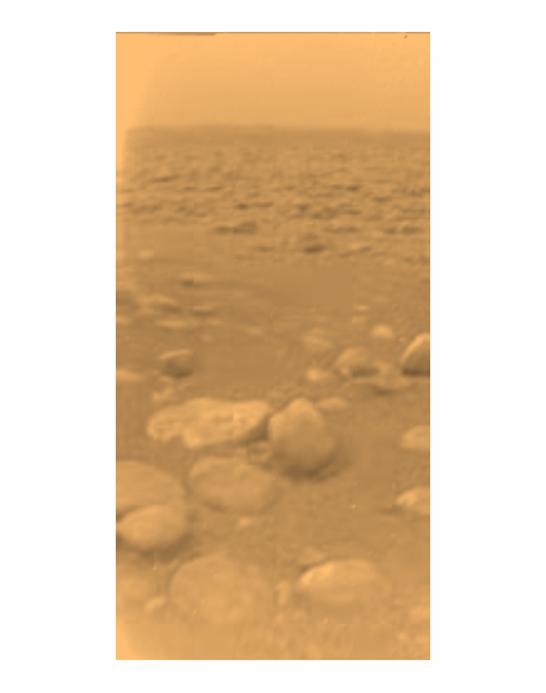 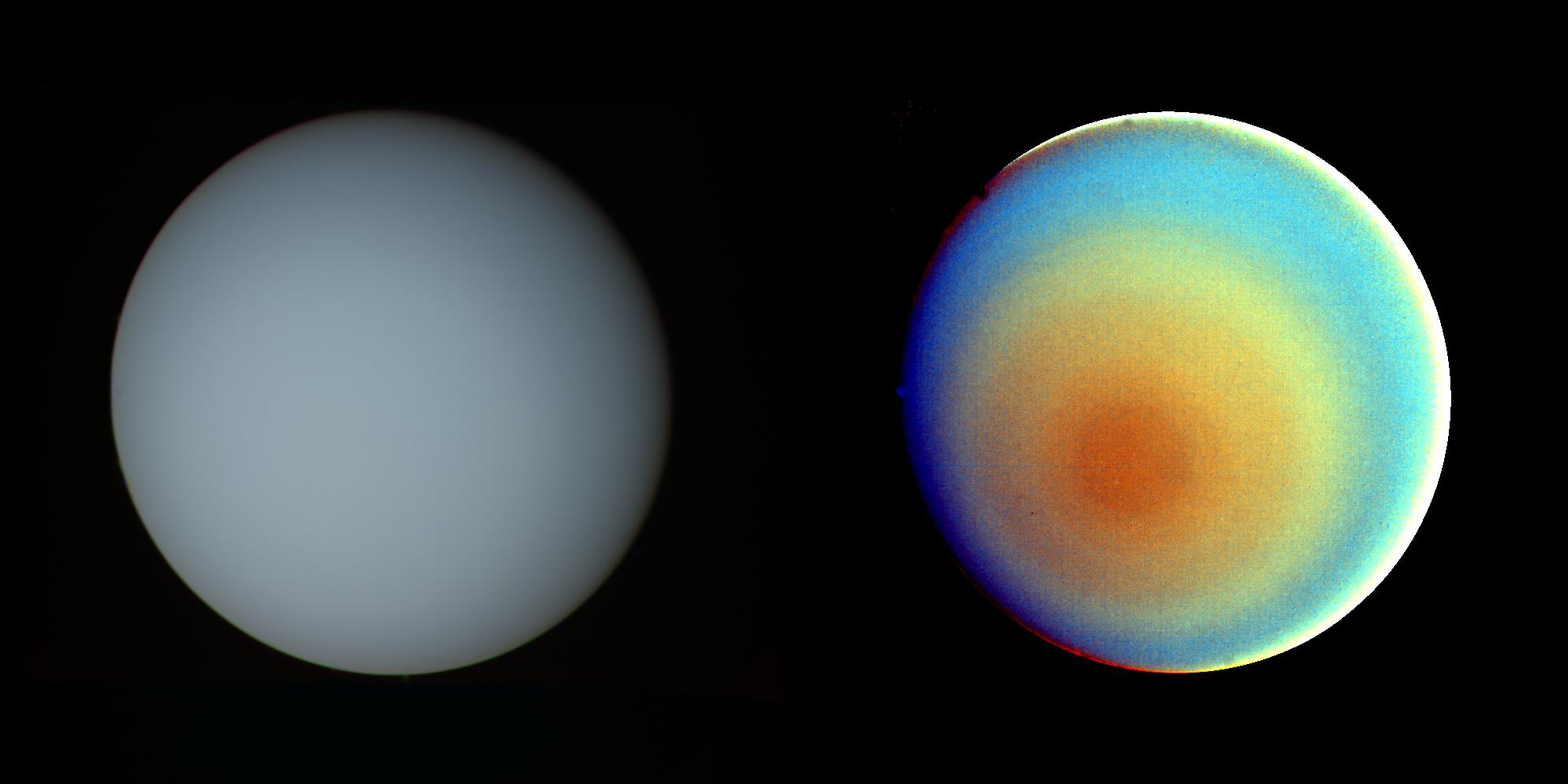 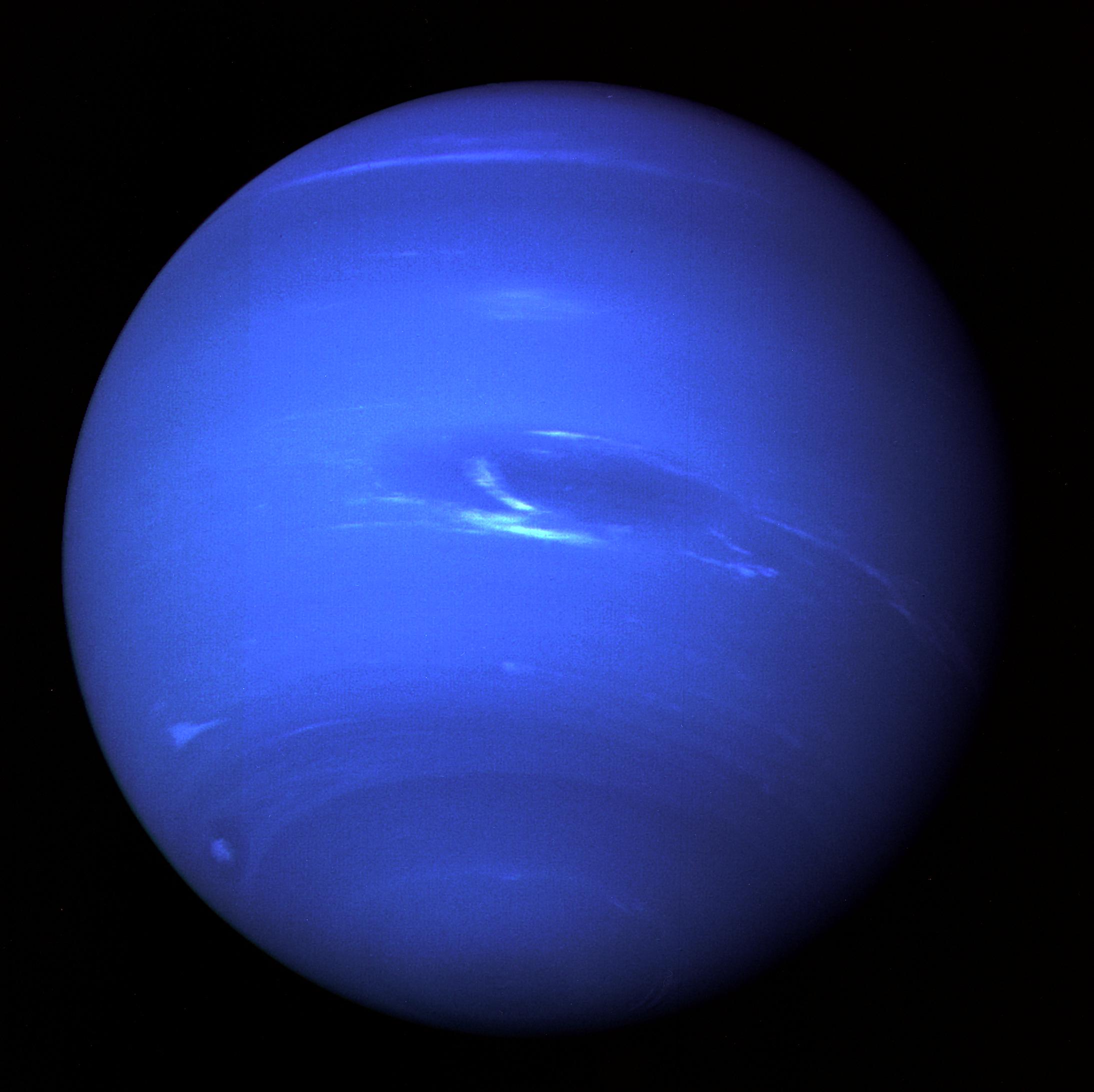 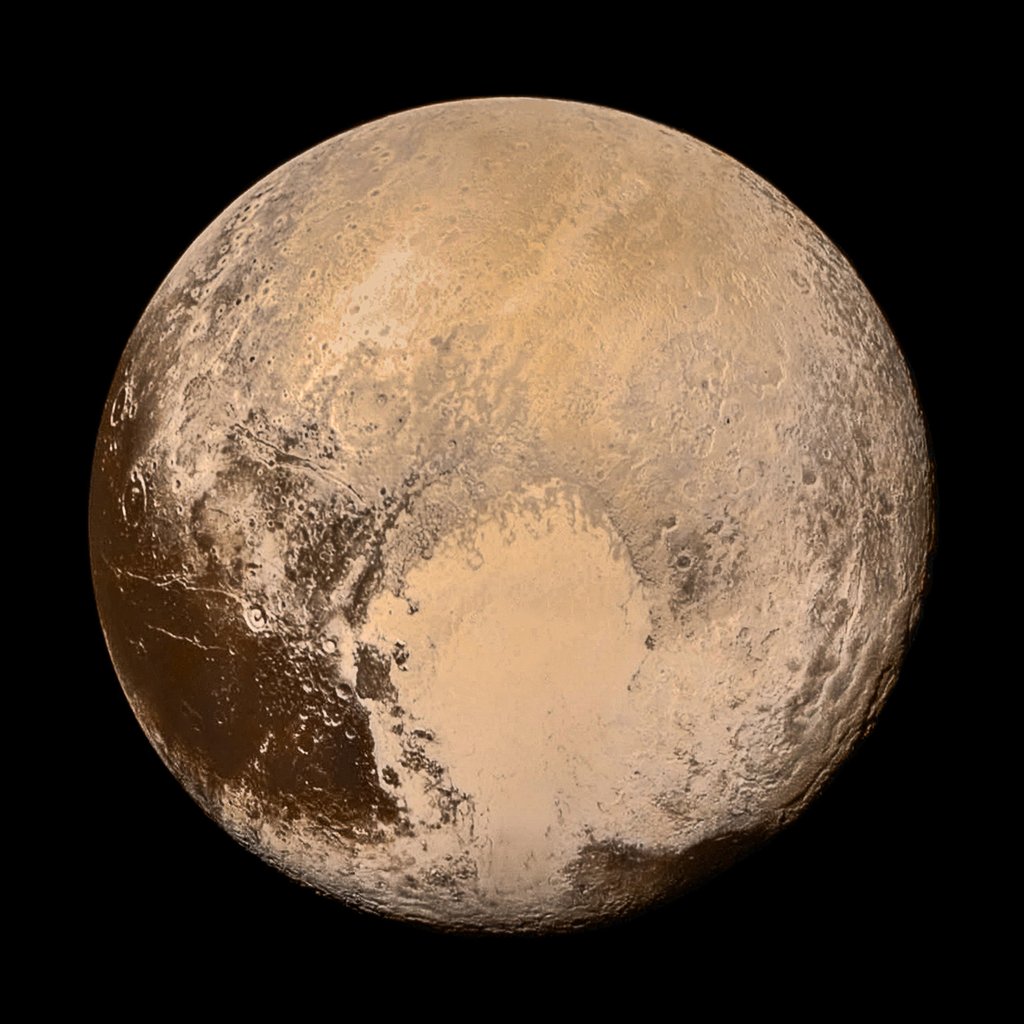 Drake equation
# of civilizations in our galaxy  = 
number of stars x
fraction of stars with planets x 
number of Earth-like planets per star x 
fraction on which life arises x 
fraction that develop intelligent life x 
fraction that develop civilization
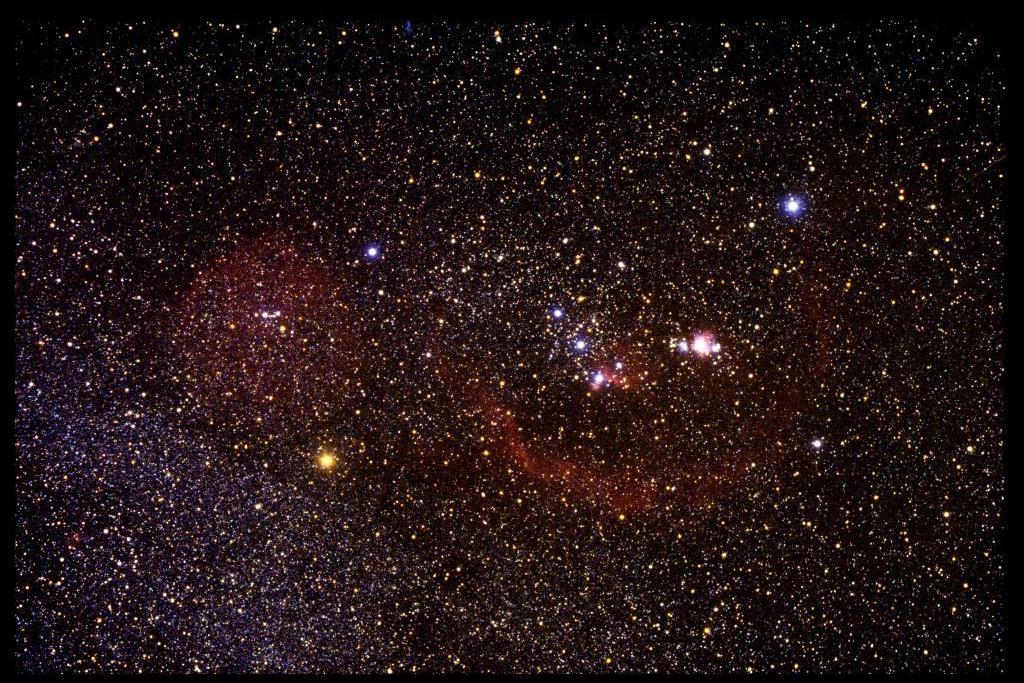 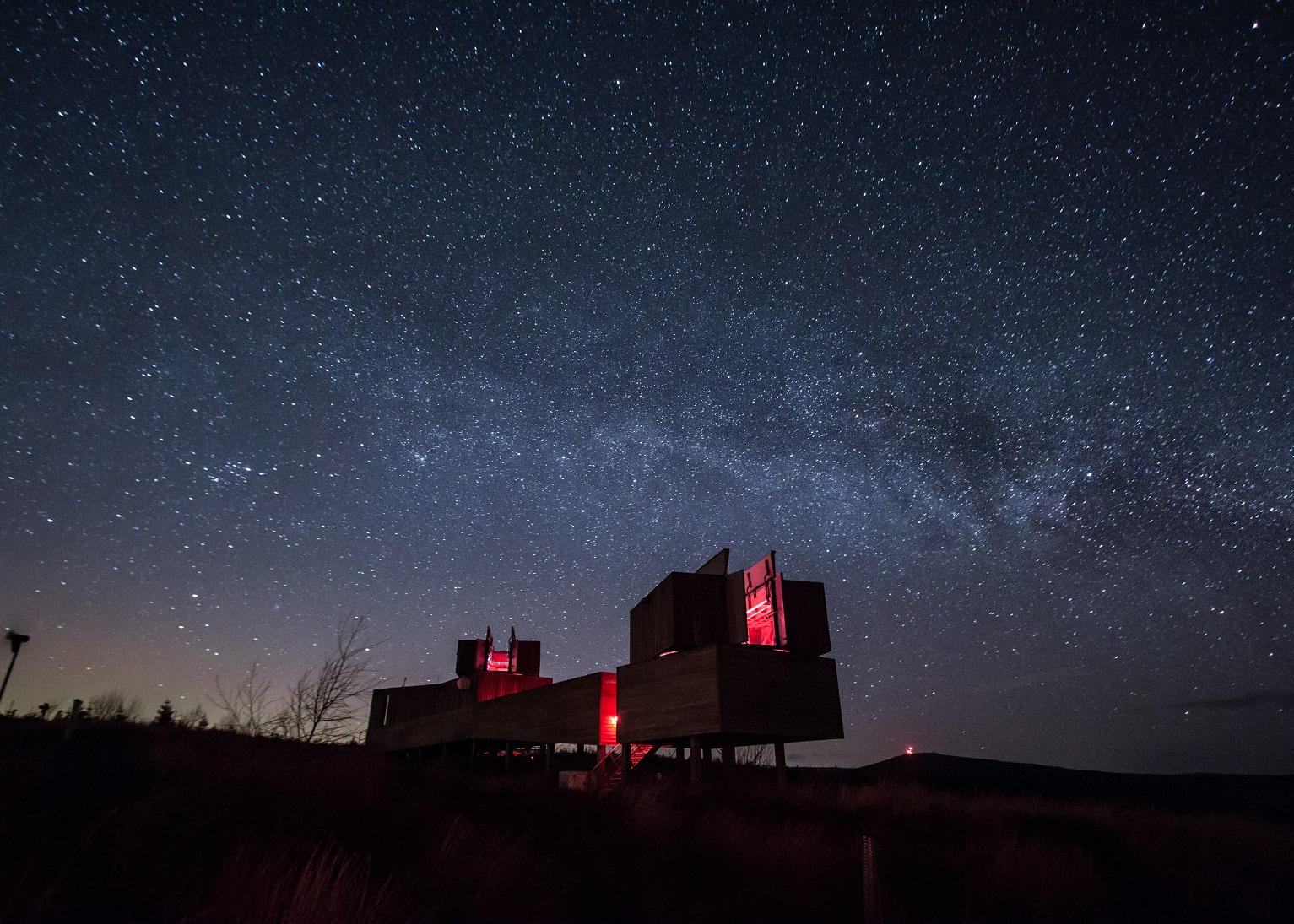 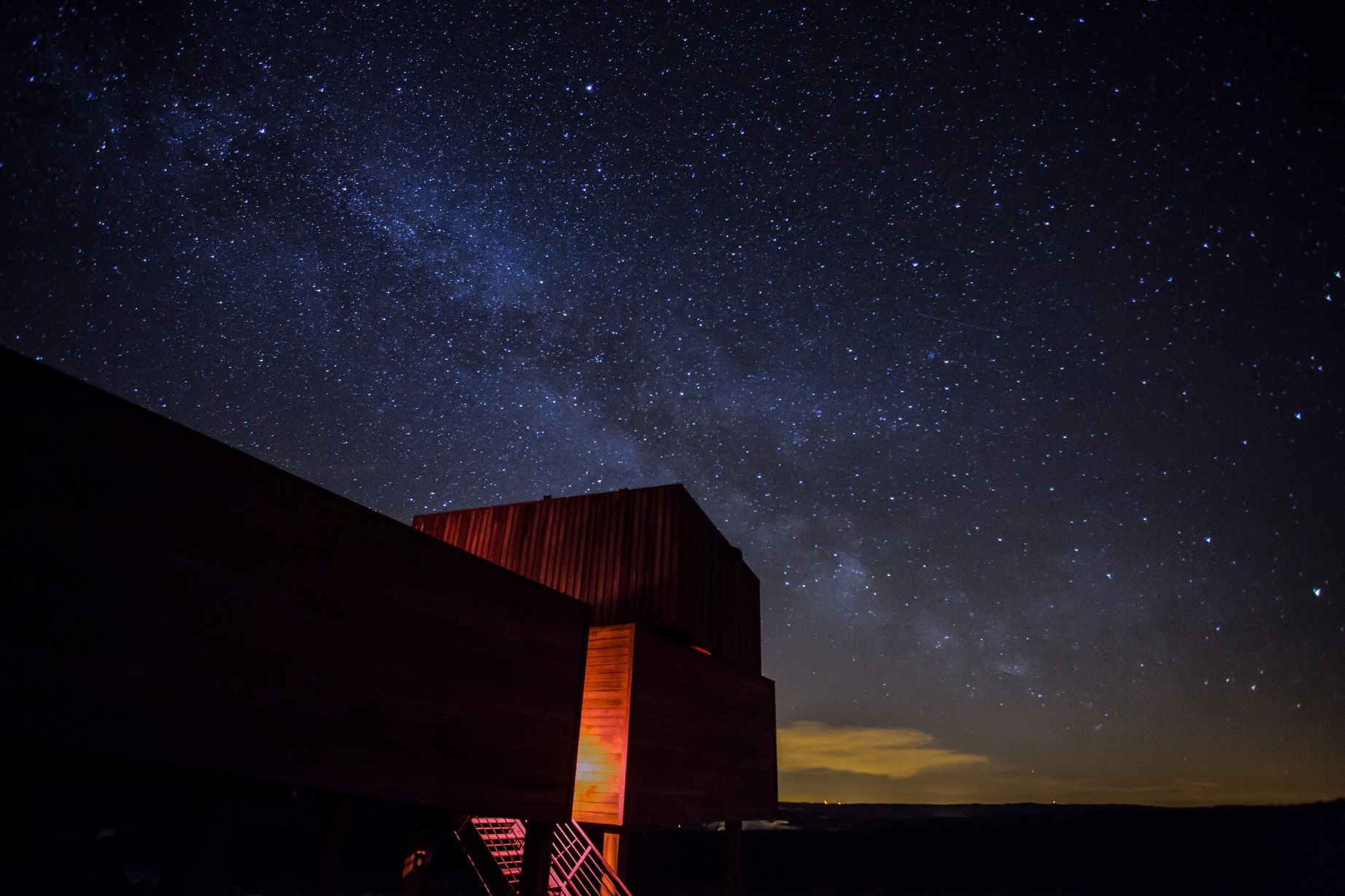 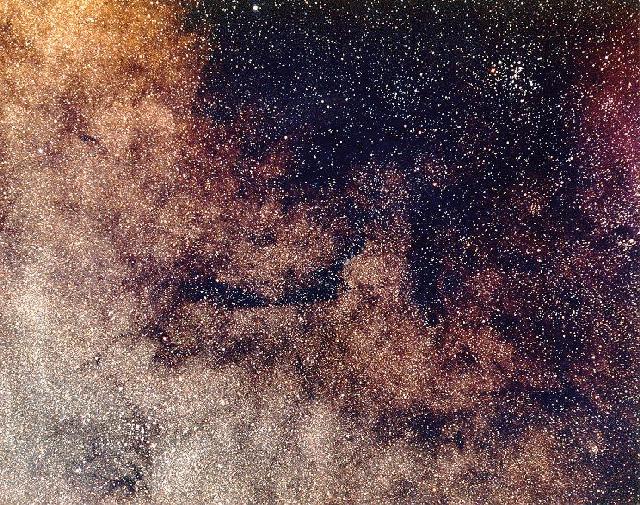 sharper view from telescopes in space
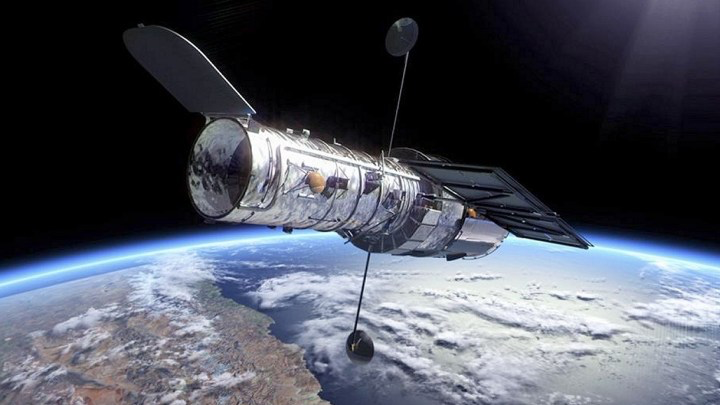 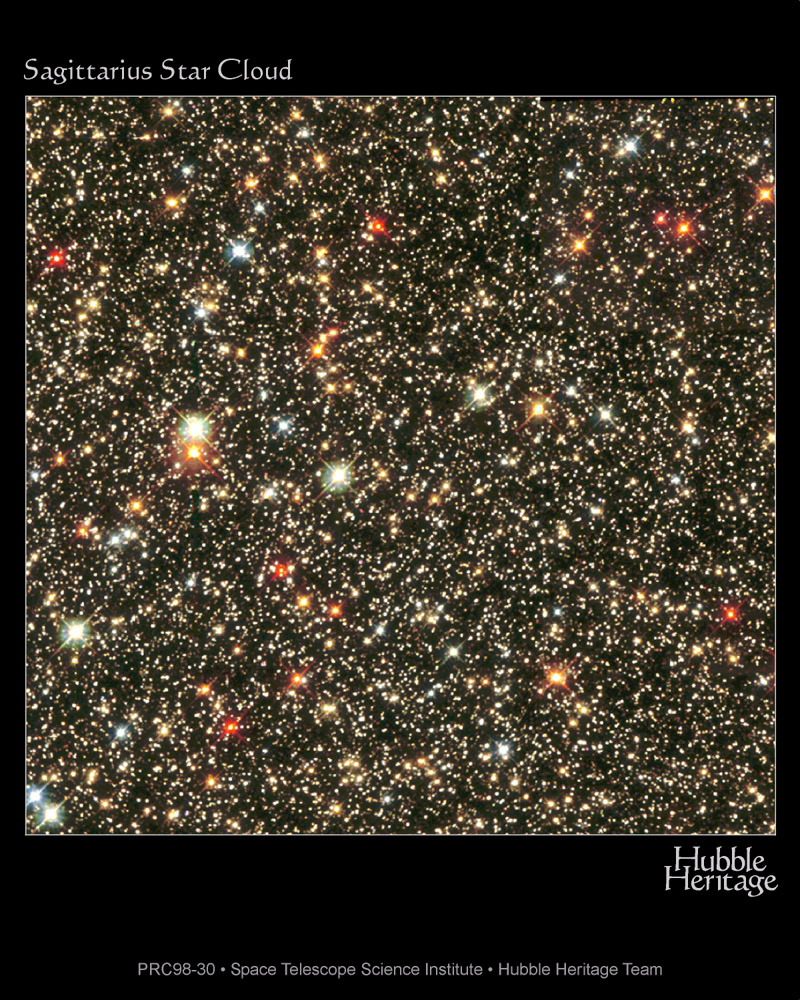 100,000 light years, 100,000 million stars
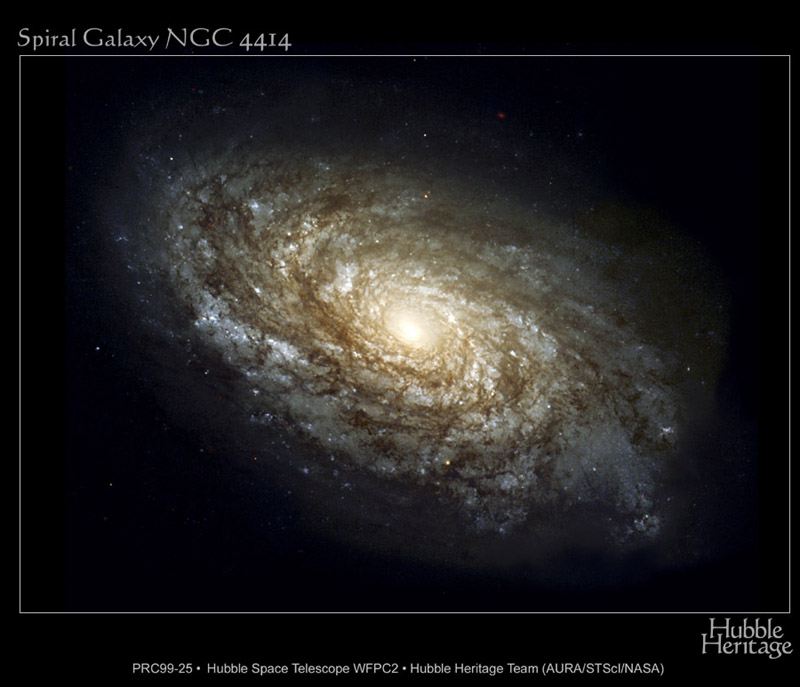 Sun
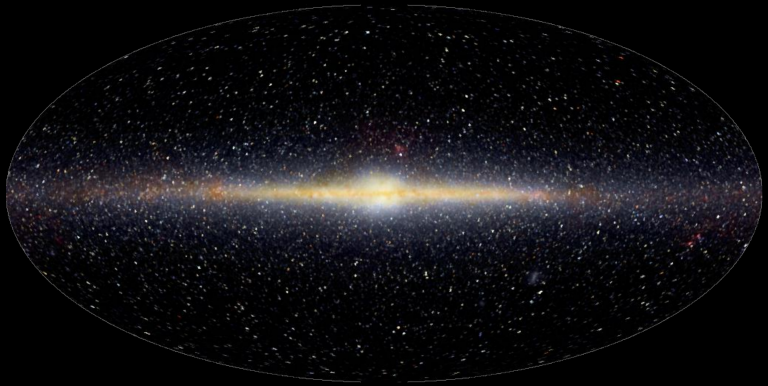 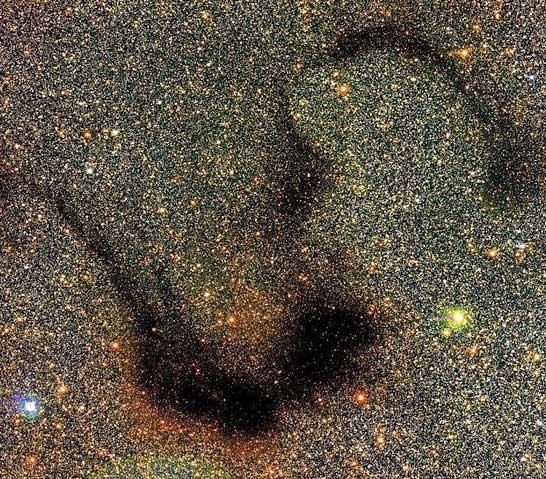 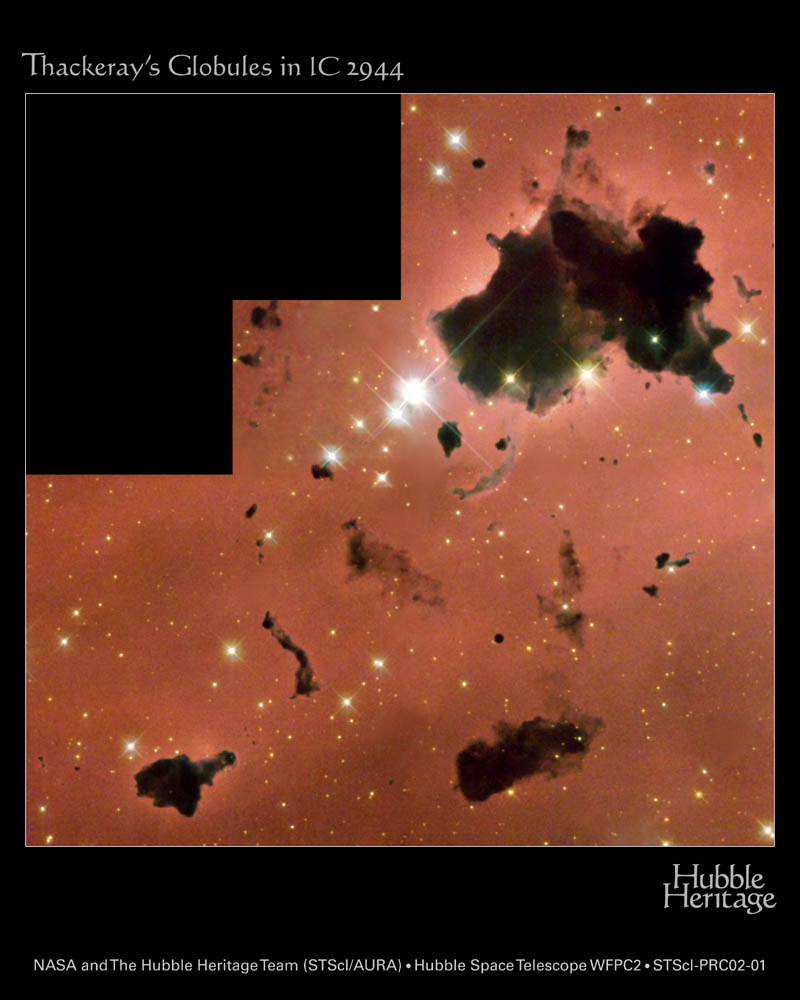 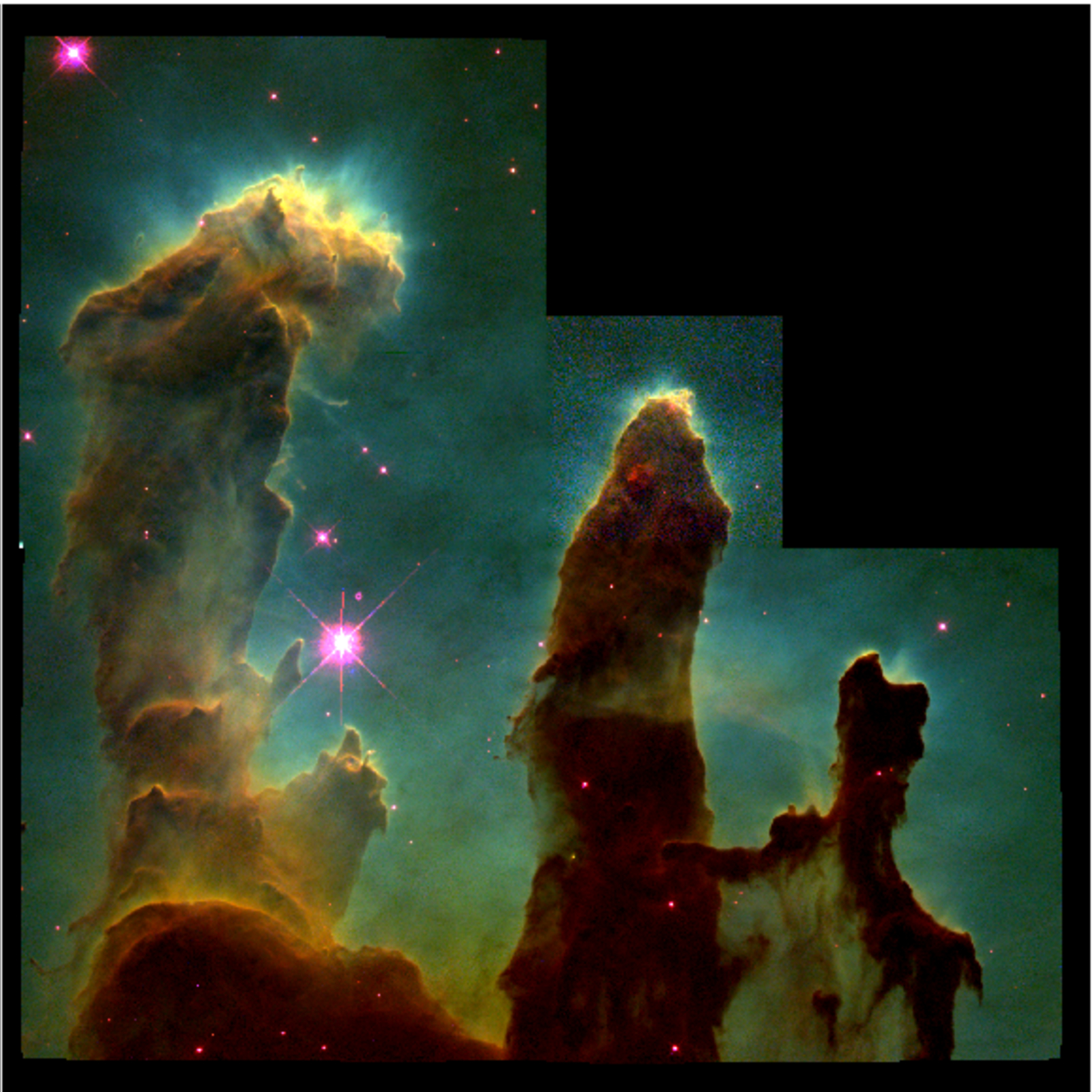 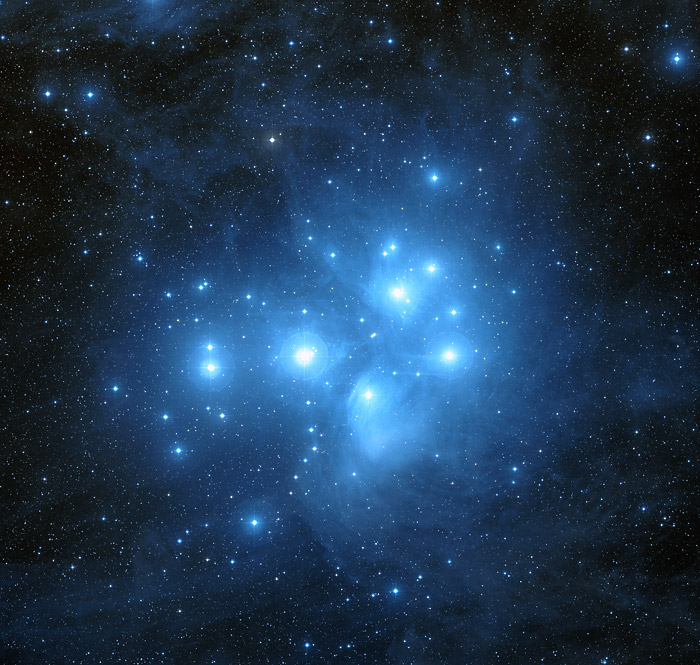 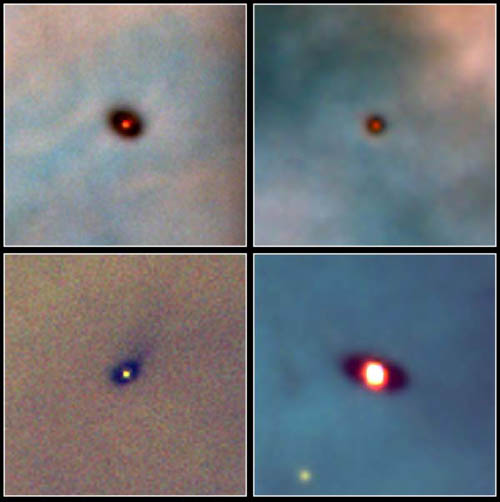 NASA Kepler mission to detect Earth sized planetsMarch 7 2009
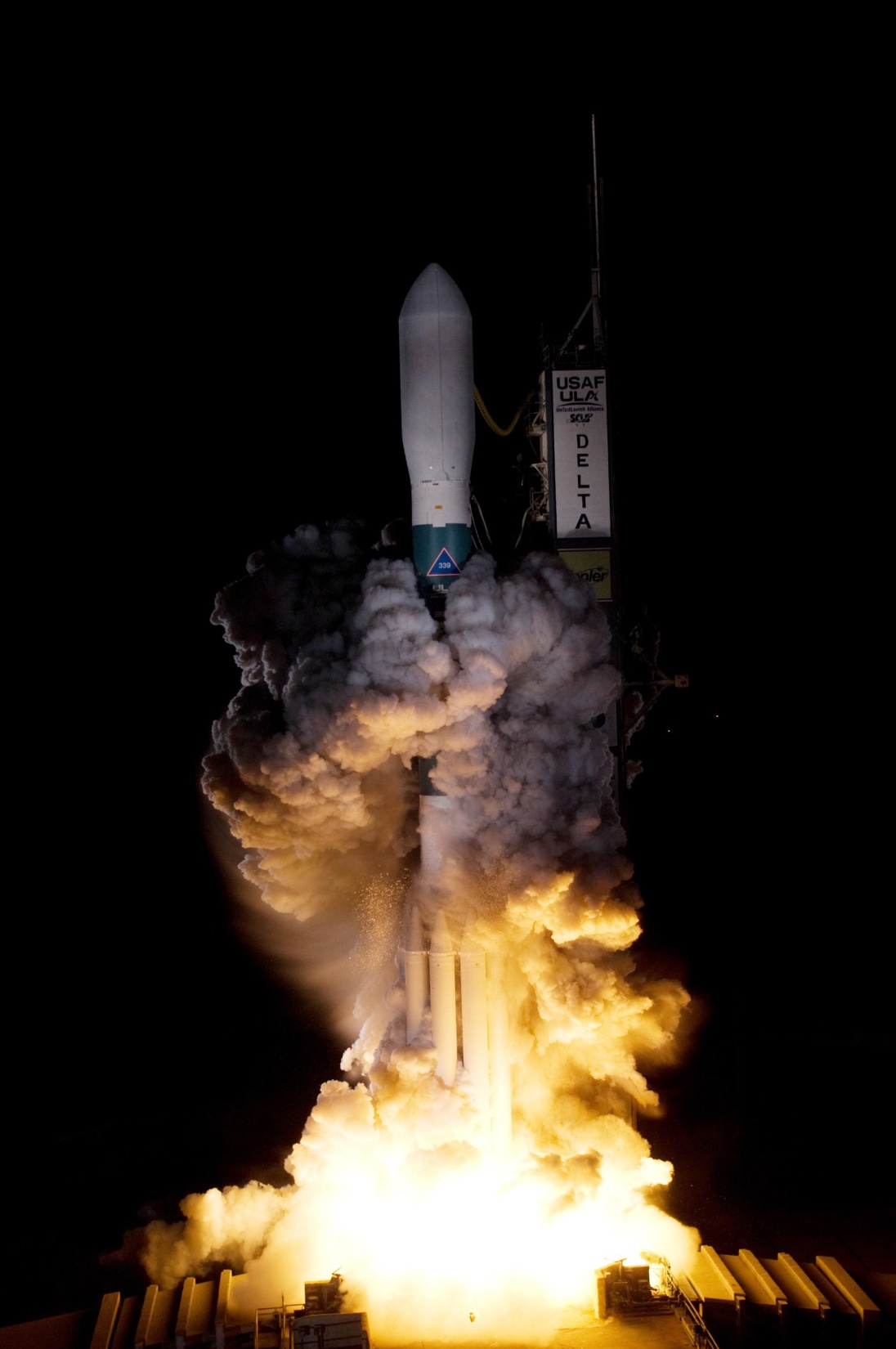 Lots (2000++) of extrasolar planets!
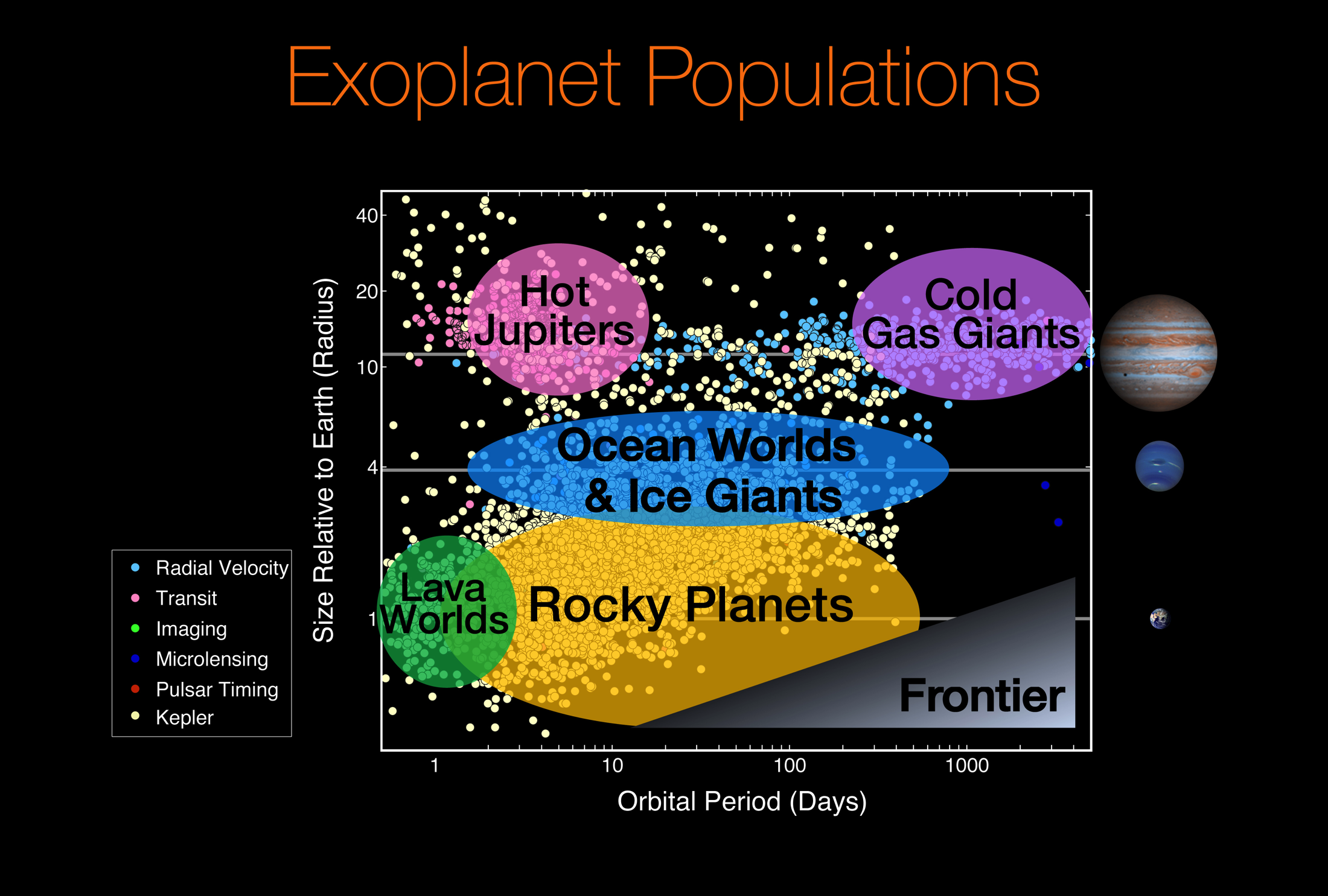 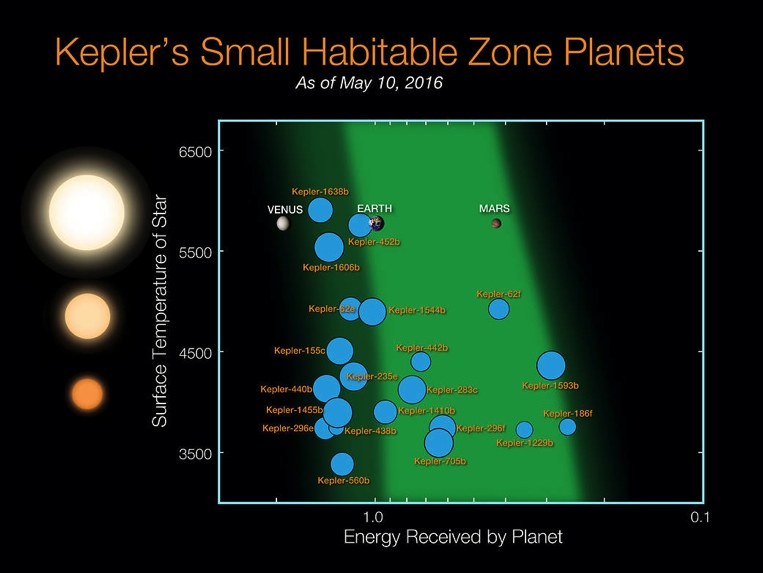 Drake equation
# of civilizations in our galaxy  = 
number of stars x
fraction of stars with planets x 
number of Earth-like planets per star x 
fraction on which life arises x 
fraction that develop intelligent life x 
fraction that develop civilization
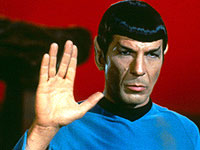 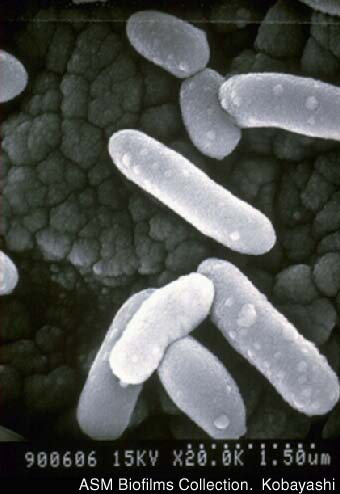 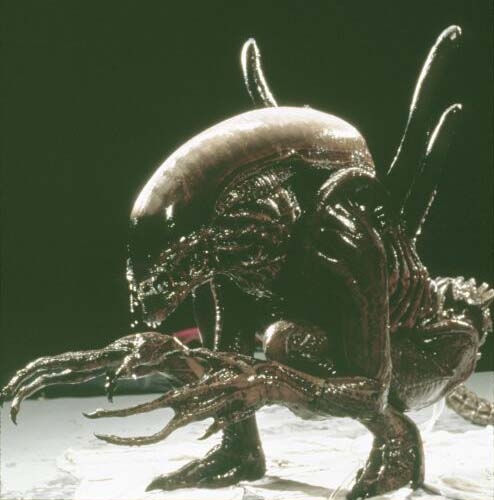 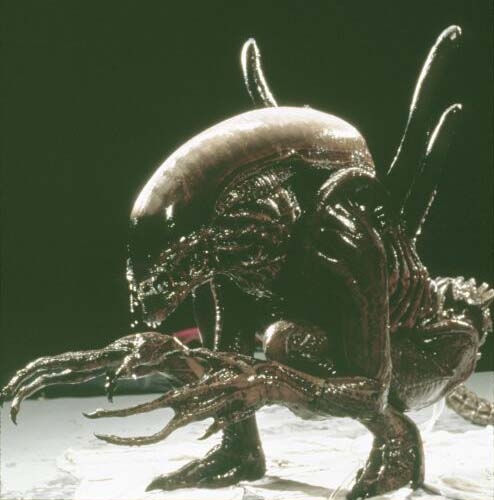 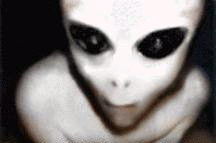 Your turn !!
Everyone think of a question you’d like to ask
Planets and life
Beginning and end of the Universe
Science and faith 
Women in science
how to get my job  (WORK!! And keep on working)